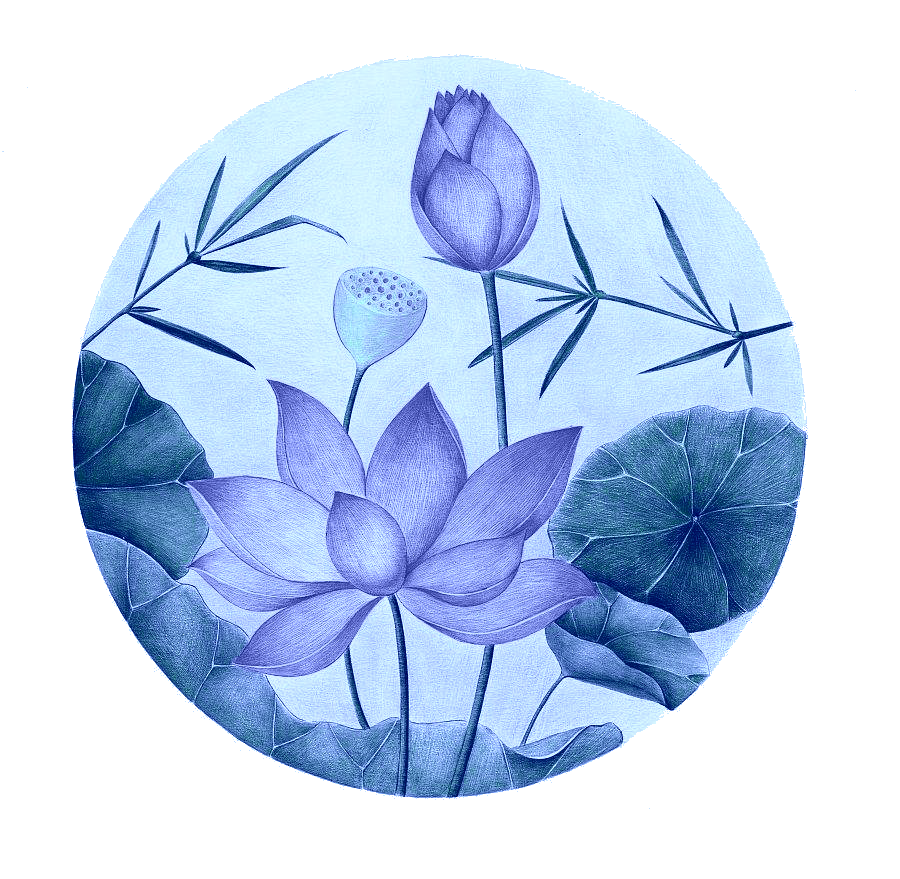 标题标题标题标题标题标题标题标题
****单位廉政建设工作汇报
汇报人：PPT汇
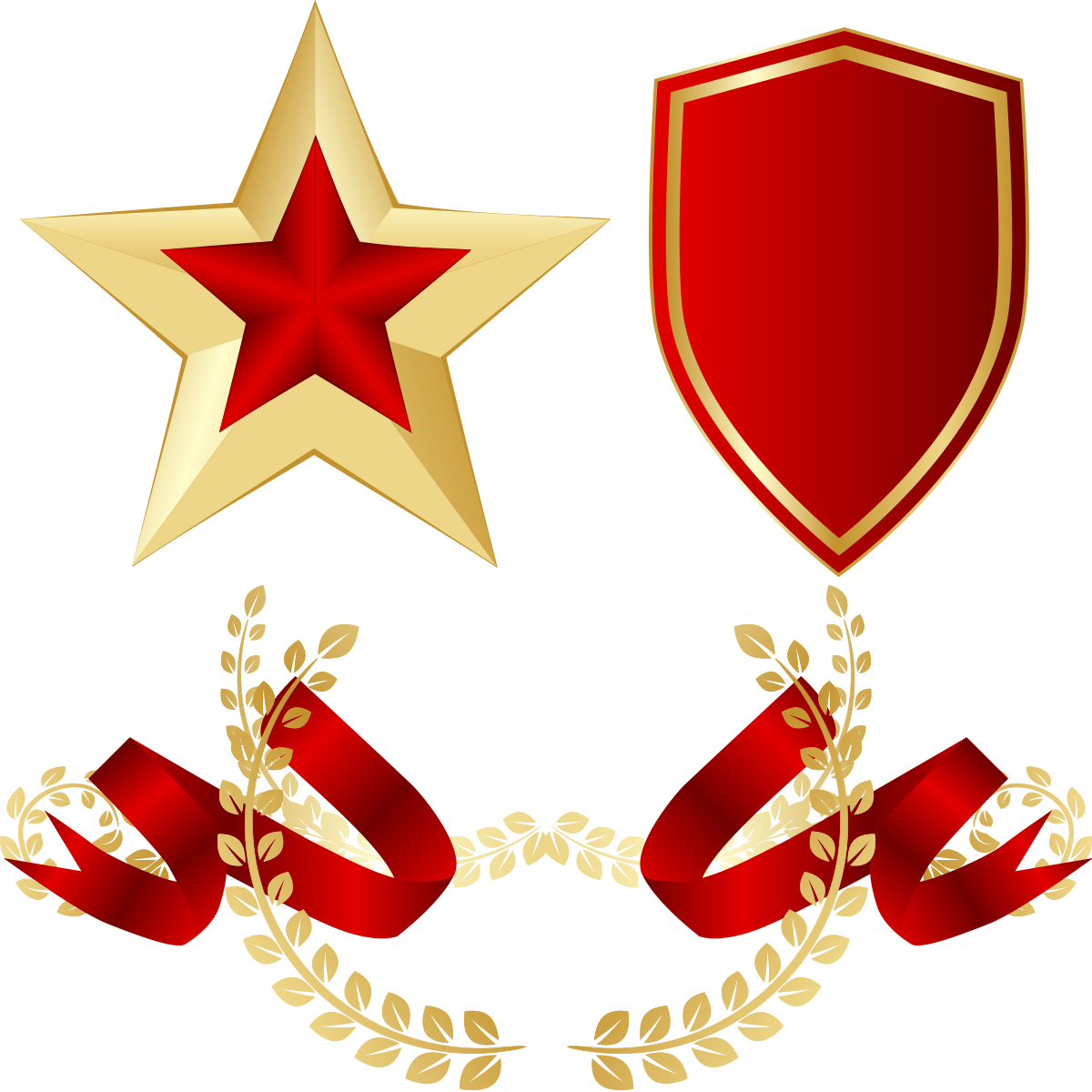 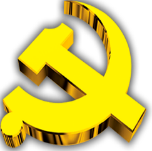 单位名称
大段文案大段文案大段文案大段文案大段文案大段文案大段文案大段文案大段文案大段文案大段文案大段文案大段文案大段文案大段文案大段文案大段文案大段文案大段文案大段文案大段文案大段文案大段文案大段文案大段文案大段文案大段文案大段文案大段文案大段文案大段文案大段文案大段文案大段文案大段文案大段文案大段文案大段文案大段文案大段文案大段文案大段文案大段文案大段文案大段文案大段文案大段文案大段文案大段文案大段文案大段文案大段文案
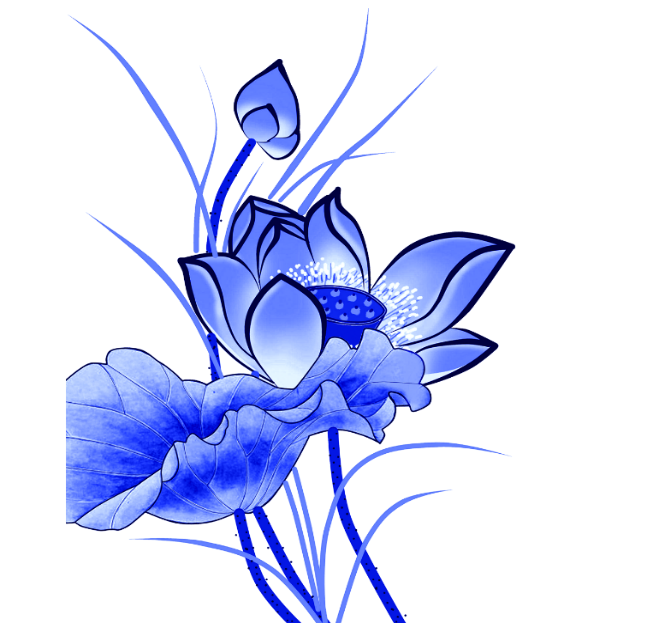 汇报提纲
一
/  强化责任担当，全面落实党风廉政建设主体责任
/  强化监督执纪问责，全面履行党风廉政建设监督责任
二
/  以全面从严治党为主线，坚持不懈抓好党风廉政宣传教育
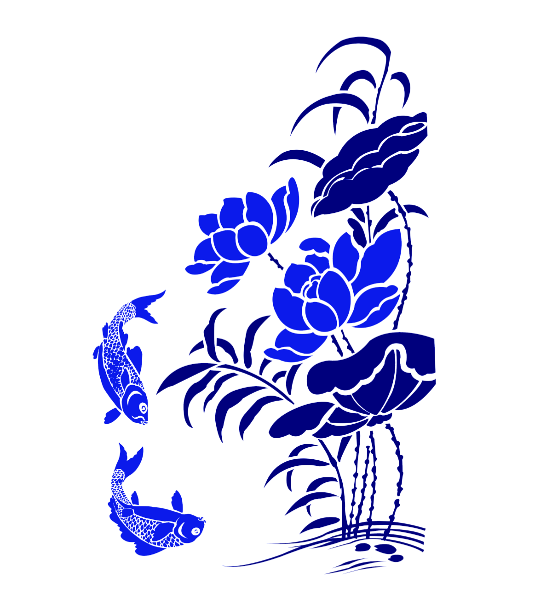 三
/  存在的不足
四
/  下一步工作计划
五
一
、强化
   责任担当
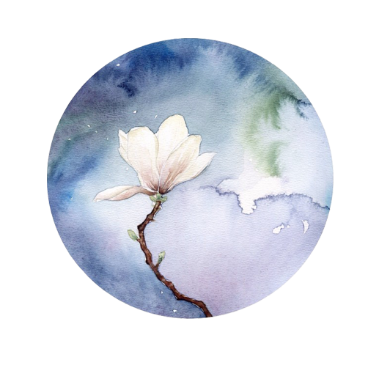 全面落实
党风廉政建设主体责任
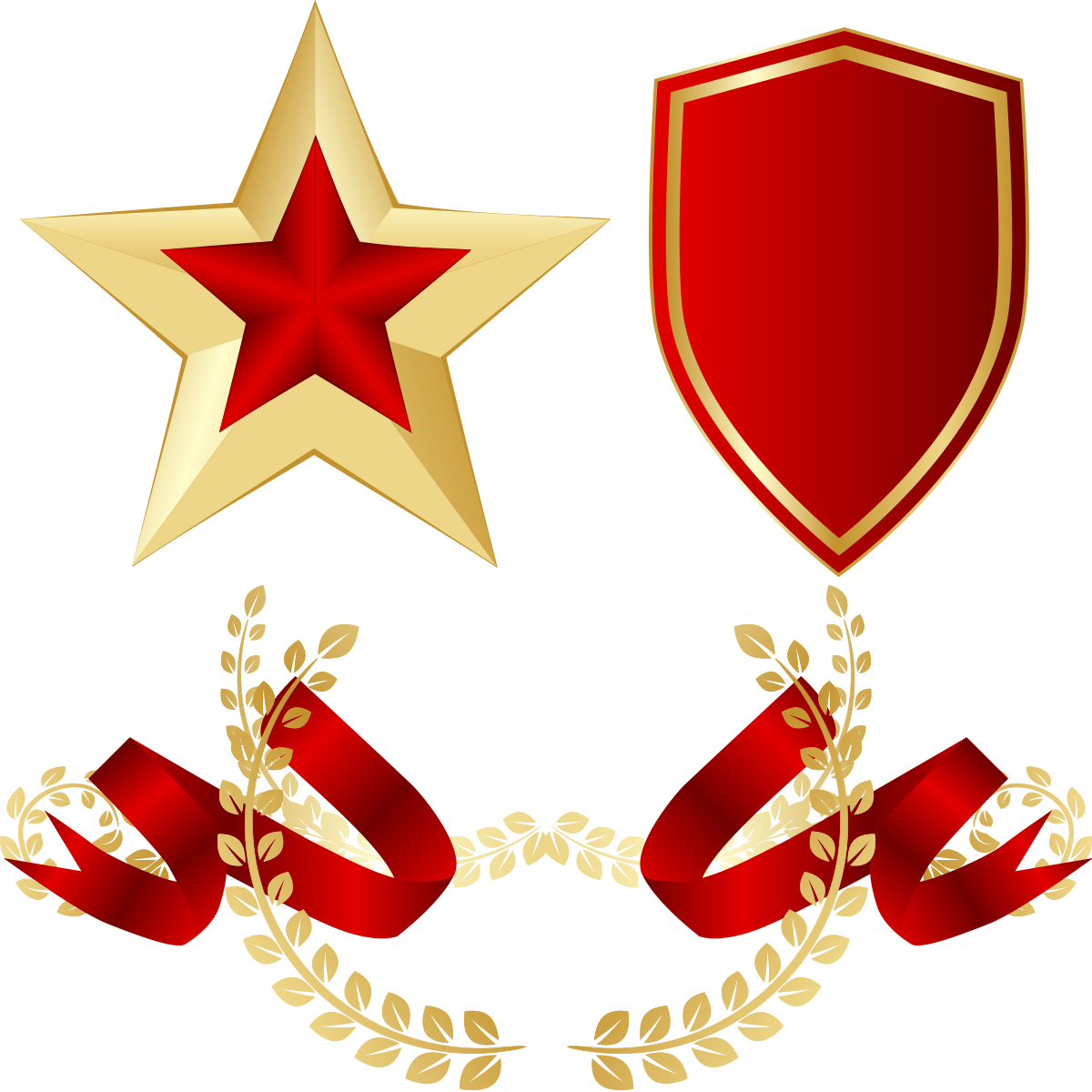 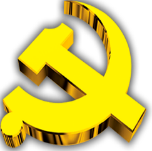 单位名称
一     强化责任担当，全面落实党风廉政建设主体责任
大段文案大段文案大段文案大段文案大段文案大段文案大段文案大段文案大段文案大段文案大段文案大段文案大段文案大段文案大段文案大段文案大段文案大段文案大段文案大段文案大段文案大段文案大段文案大段文案大段文案大段文案大段文案大段文案大段文案大段文案大段文案大段文案大段文案大段文案大段文案大段文案大段文案大段文案大段文案大段
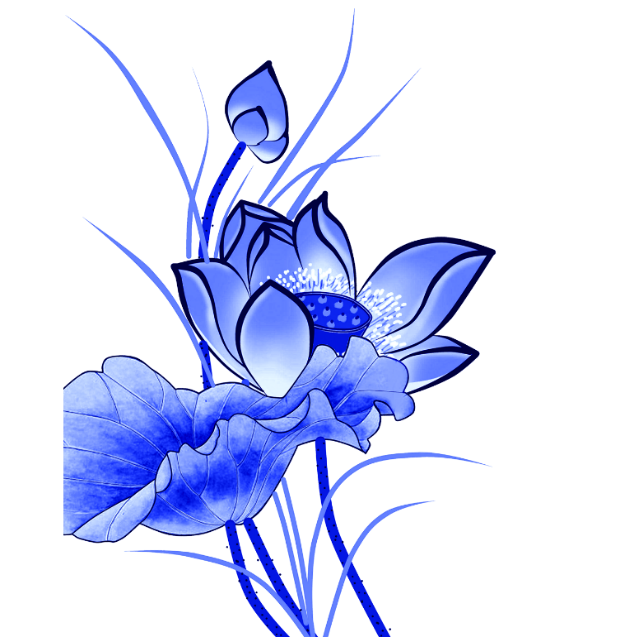 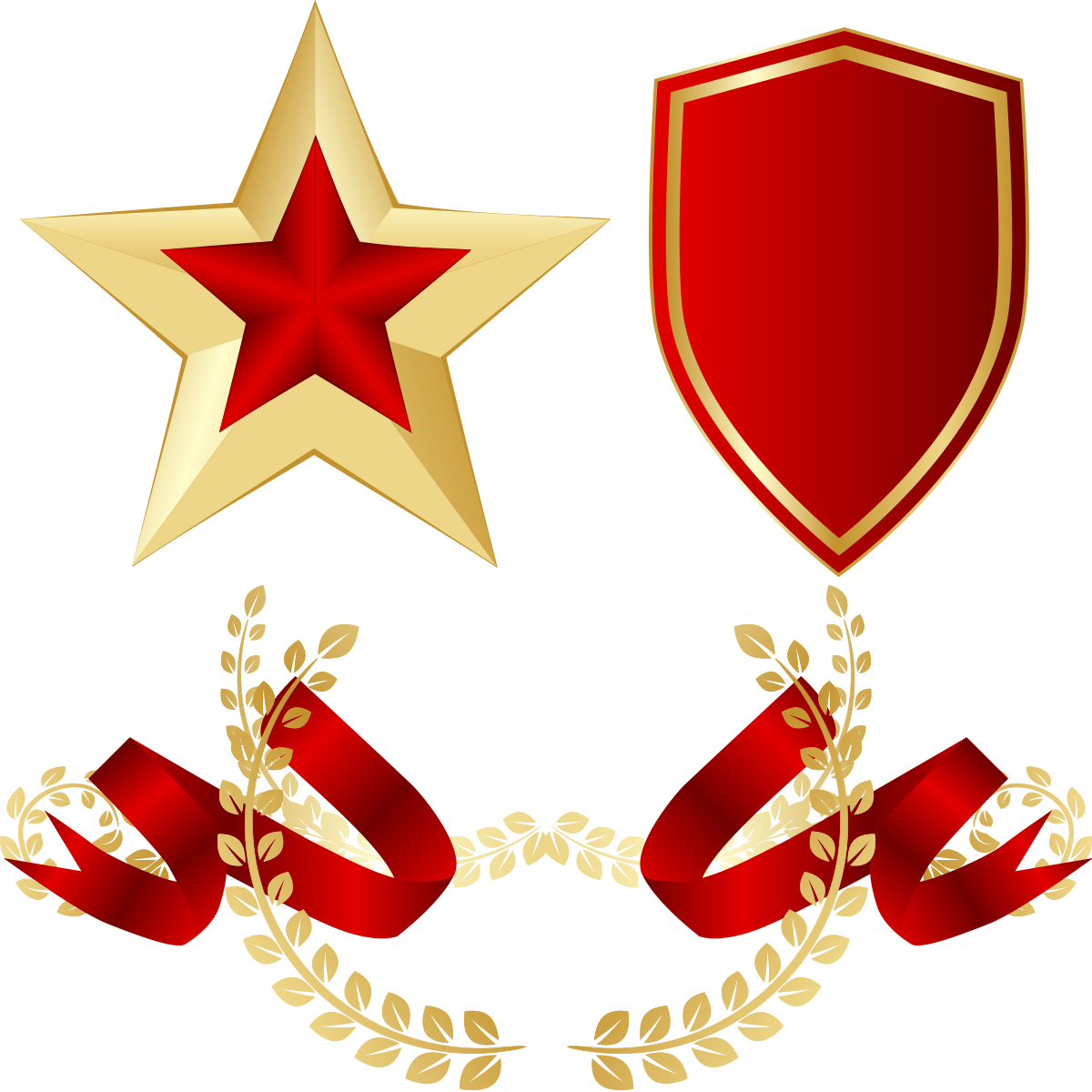 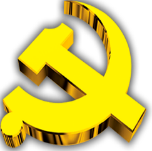 单位名称
一     强化责任担当全面落实党风廉政建设主体责任
无图片一段文案对应的模板一
文案文案文案文案文案文案文案文案文案文案文案文案文案文案文案文案文案文案文案文案文案文案文案文案文案文案文案文案文案文案文案文案文案文案文案文案文案文案文案文案文案文案文案文案文案文案文案文案文案文案文案文案文案文案文案文案文案文案文案文案文案文案文案文案文案文案文案文案文案。
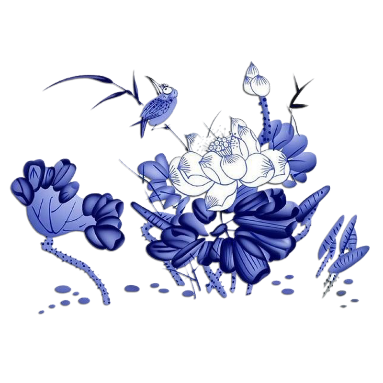 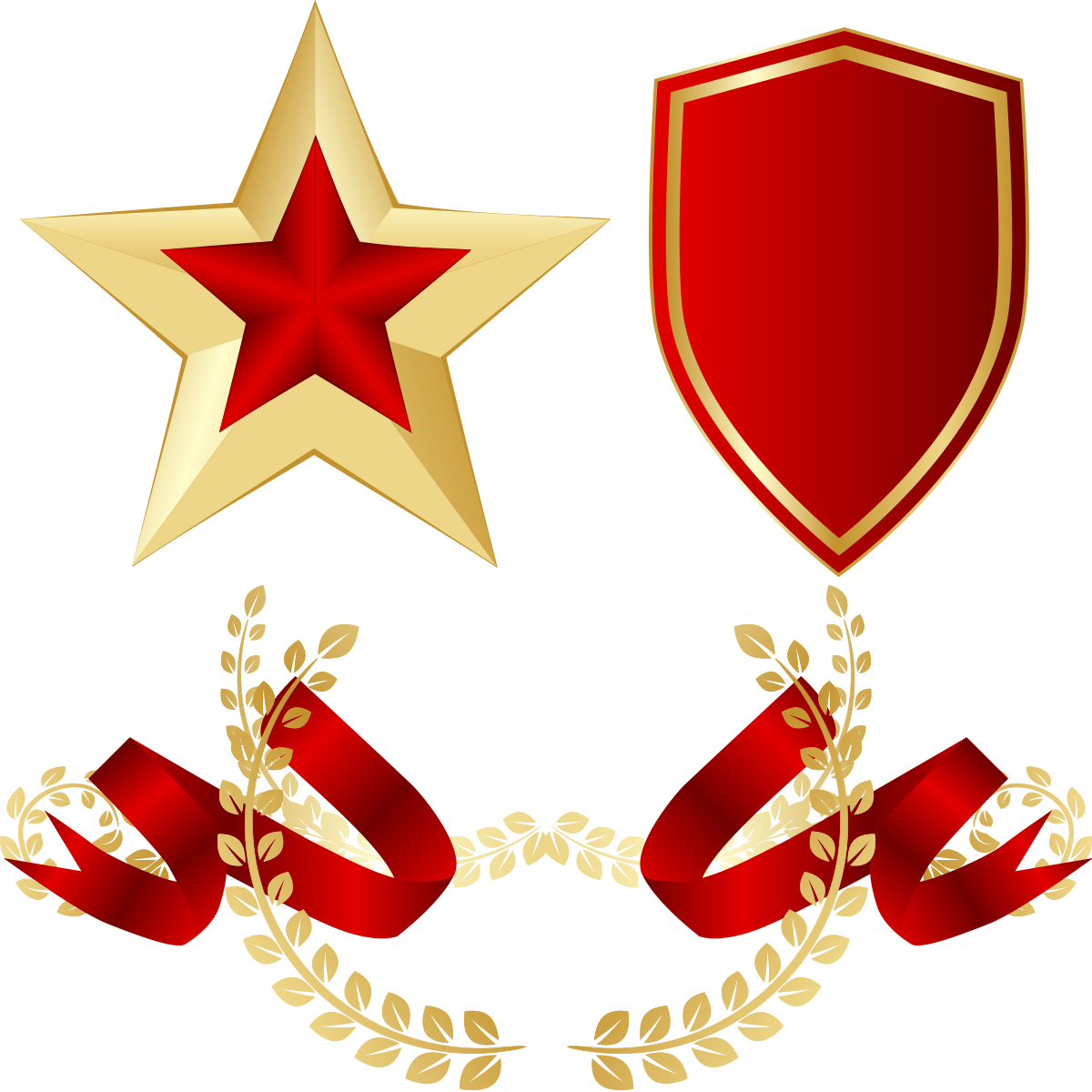 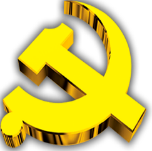 单位名称
一     强化责任担当全面落实党风廉政建设主体责任
文案文案文案文案文案文案文案文案文案文案文案文案文案文案文案文案文案文案文案文案文案文案文案文案文案文案文案文案文案文案文案文案文案文案文案文案文案文案文案文案文案文案文案文案文案文案文案文案文案文案文案文案文案文案文案文案文案文案文案文案文案文案文案文案文案文案文案文案文案文案文案文案文案文案文案文案文案文案文案文案文案文案文案文案文案文案文案文案文案文案文案文案文案文案文案文案文案文案文案文案.
无图片一段文案模板二
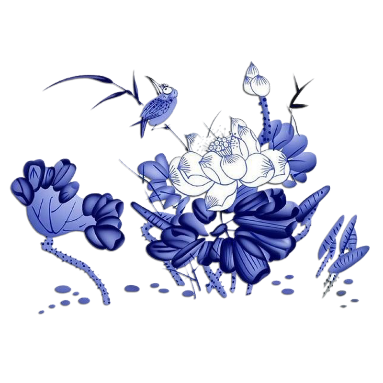 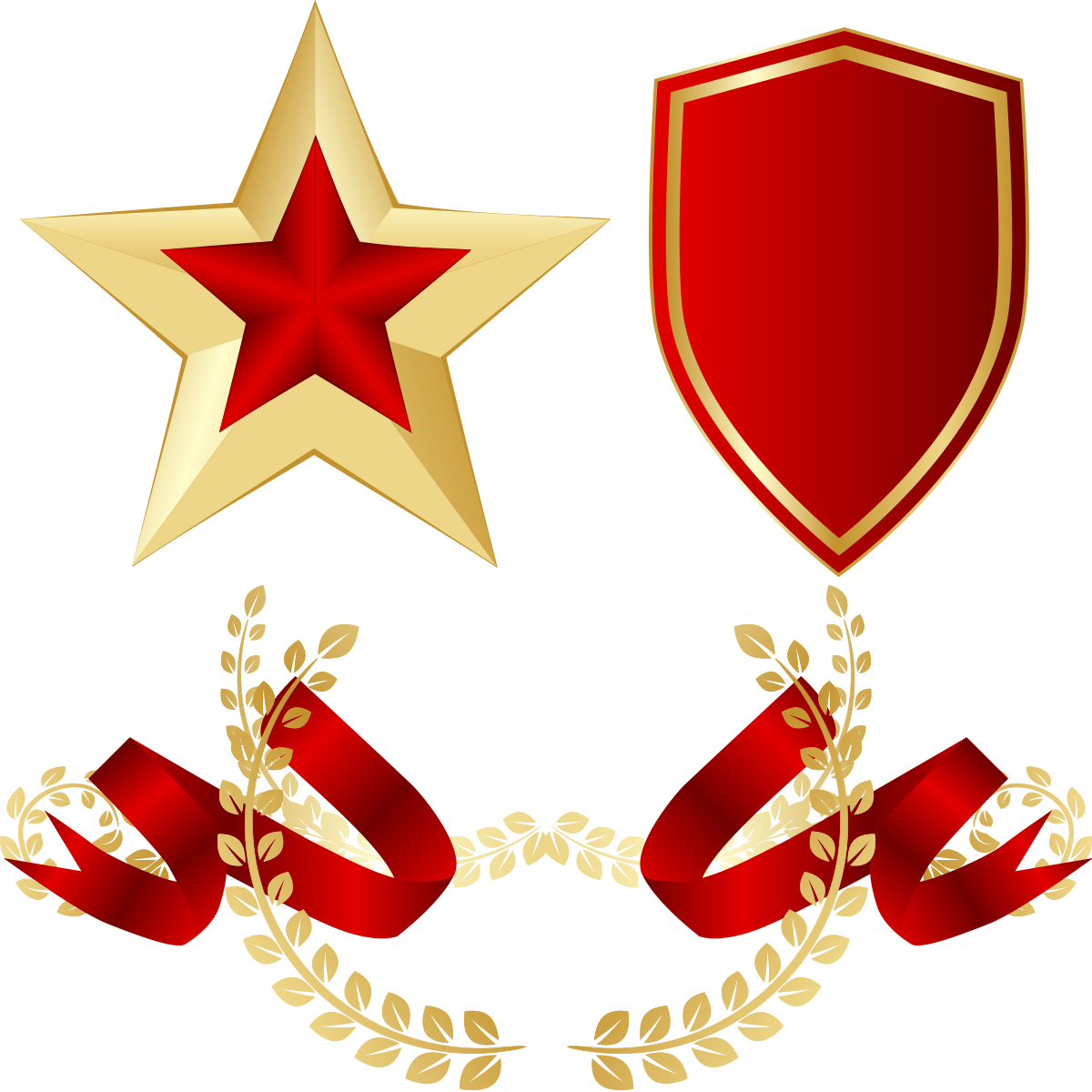 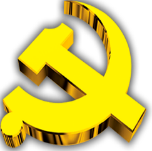 单位名称
一     强化责任担当全面落实党风廉政建设主体责任
无图片一段文案对应的模板三
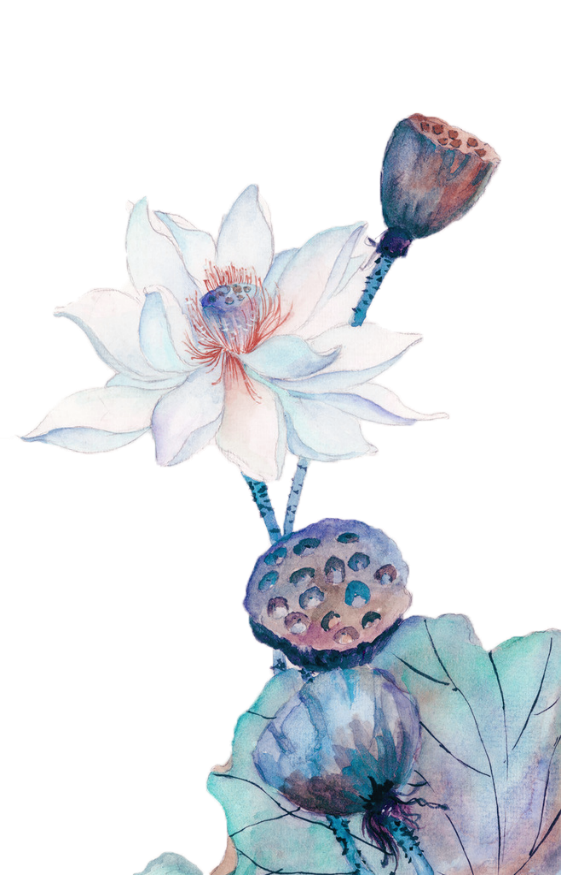 文案文案文案文案文案文案文案文案文案文案文案文案文案文案文案文案文案文案文案文案文案文案文案文案文案文案文案文案文案文案文案文案文案文案文案文案文案文案文案文案文案文案文案文案文案文案文案文案文案文案文案文案文案文案文案文案文案文案文案文案文案文案文案文案文案文案文案文案文案文案文案文
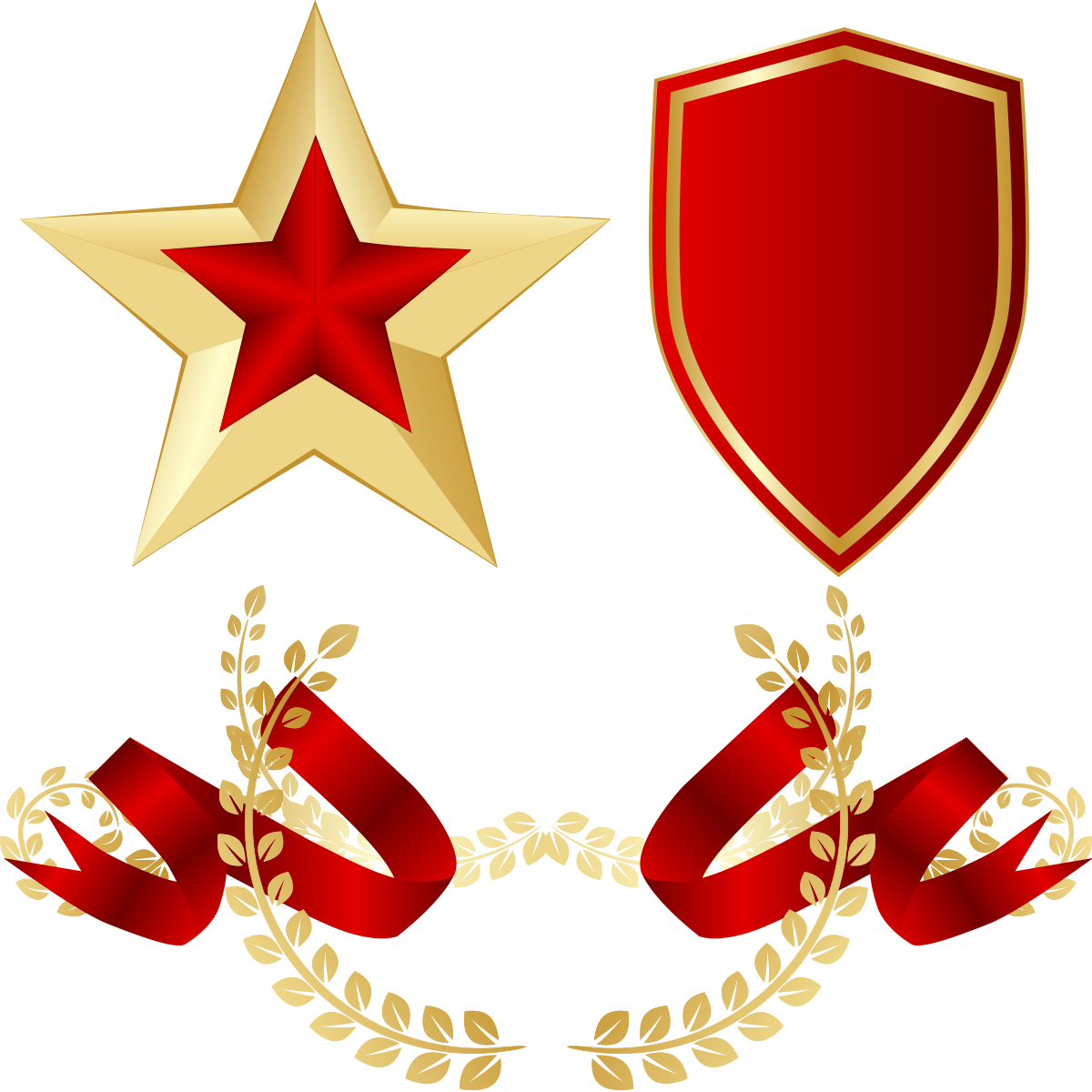 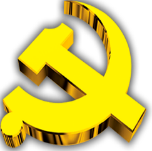 单位名称
一     强化责任担当全面落实党风廉政建设主体责任
无图片两段文案对应的模板
文案文案文案文案文案文案文案文案文案文案文案文案文案文案文案文案文案文案文案文案文案文案文案文案文案文案文案文案文案文案文案文案文案文案文案文案文案
文案文案文案文案文案文案文案文案文案文案文案文案文案文案文案文案文案文案文案文案文案文案文案文案文案文案文案文案文案文案文案文案文案文案文案文案文案文案文案文案文案
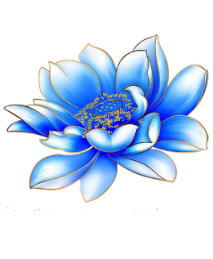 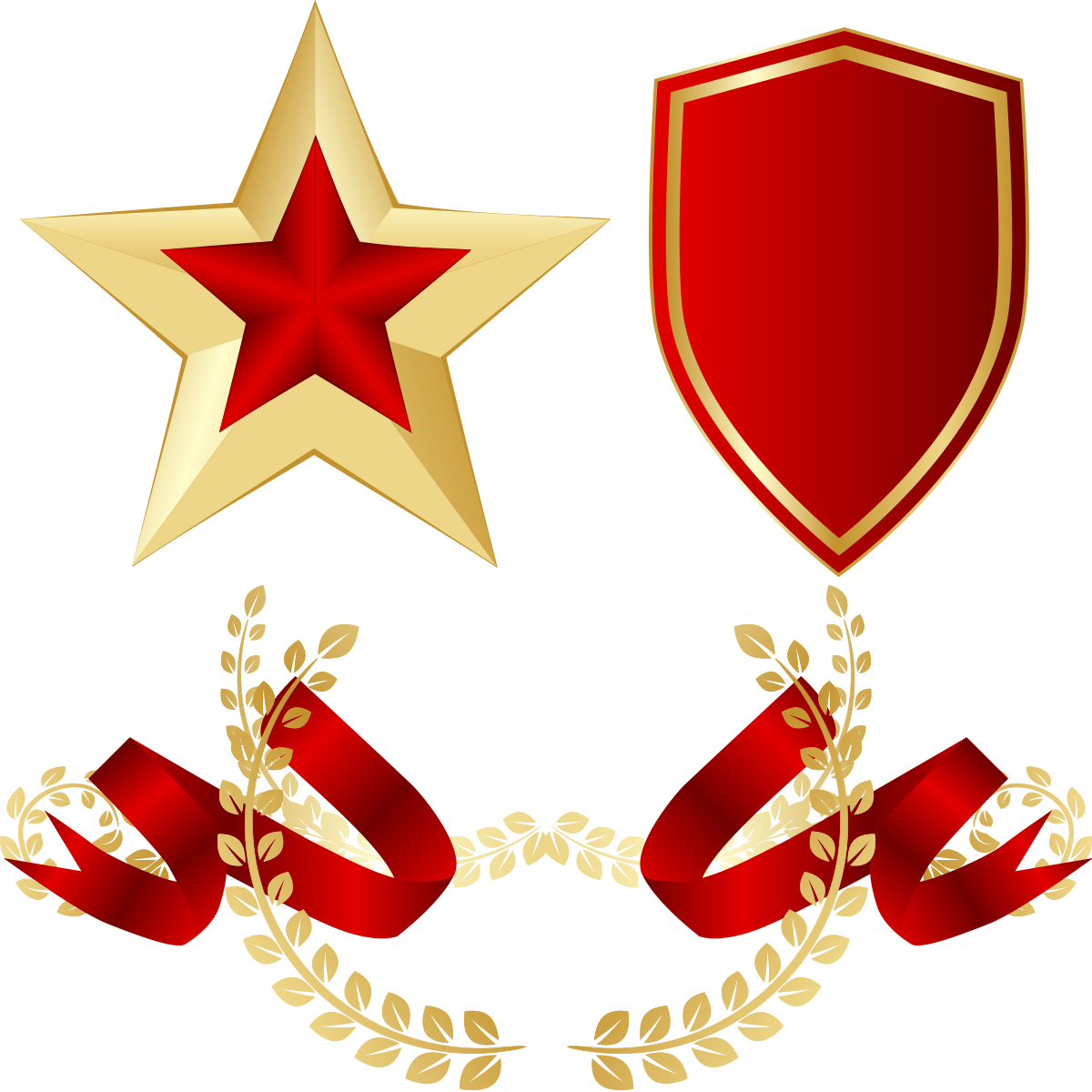 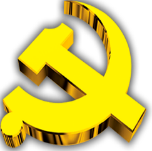 单位名称
一     强化责任担当全面落实党风廉政建设主体责任
无图片多个简短文案对应的模板
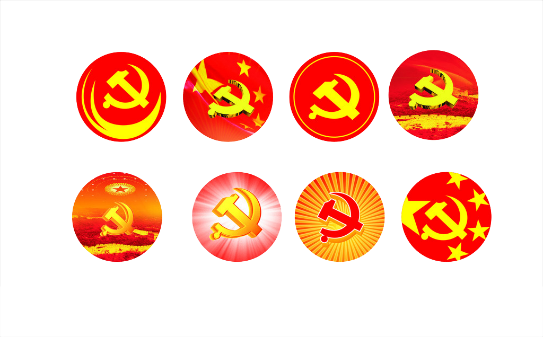 文案条数不为四可自行调整保持蓝白相间的版面即可文案文案文案文案文案文案文
文案文案文案文案文案文案文案文案文案文案文案文案文案文案文案文案文案文案
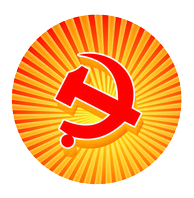 文案文案文案文案文案文案文案文案文案文案文案文案文案文案文案文案文案文案
文案文案文案文案文案文案文案文案文案文案文案文案文案文案文案文案文案文案
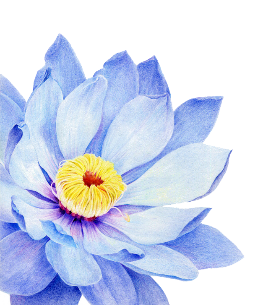 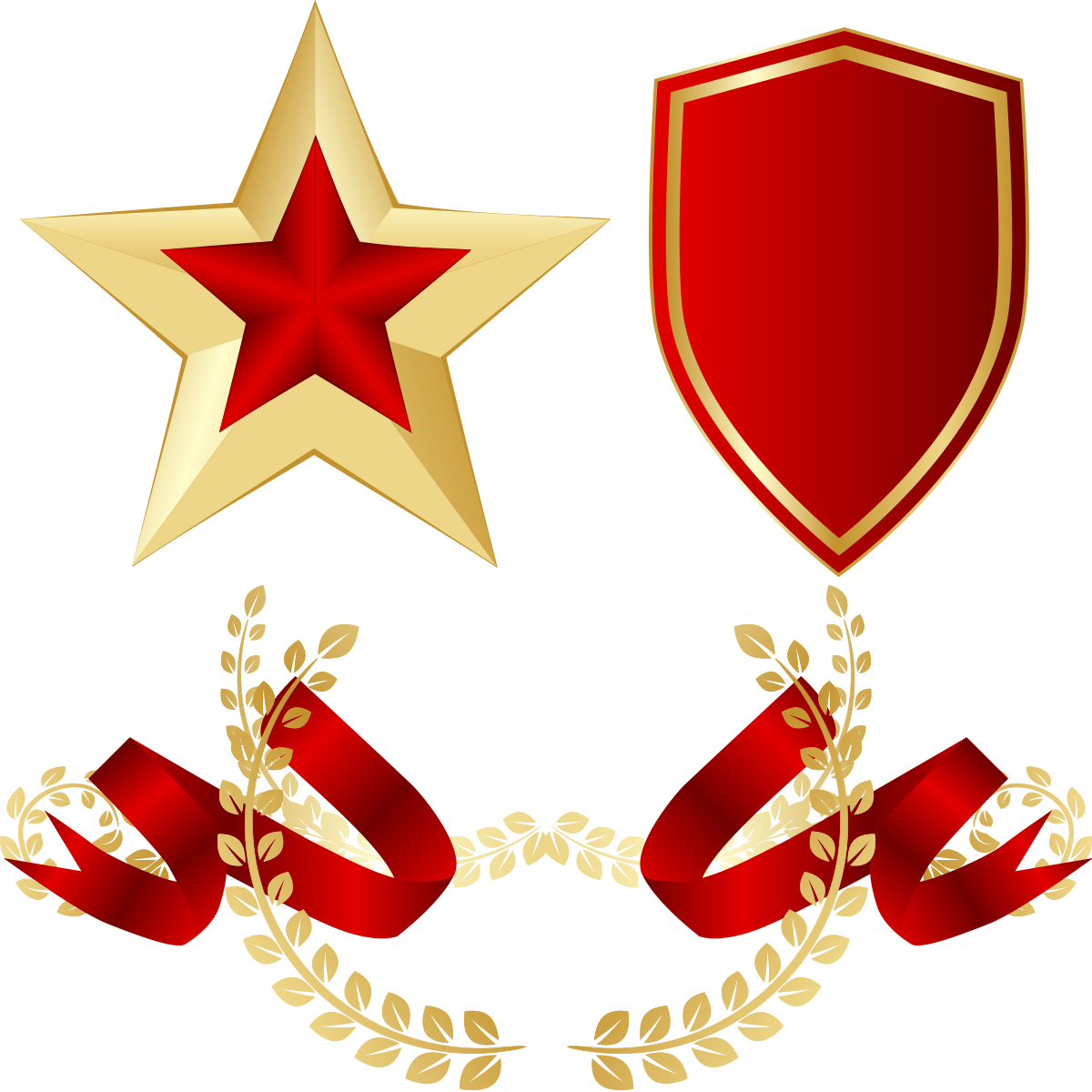 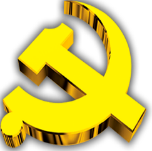 单位名称
一     强化责任担当全面落实党风廉政建设主体责任
一张图片（横/竖）一段文案对应的模板
文案文案文案文案文案文案文案文案文案文案文案文案文案文案文案文案文案文案文案文案文案文案文案文案文案文案文案文案文案文案文案文案文案文案文案文案文案文案文案文案文案图片填充操作同前面。
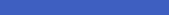 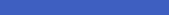 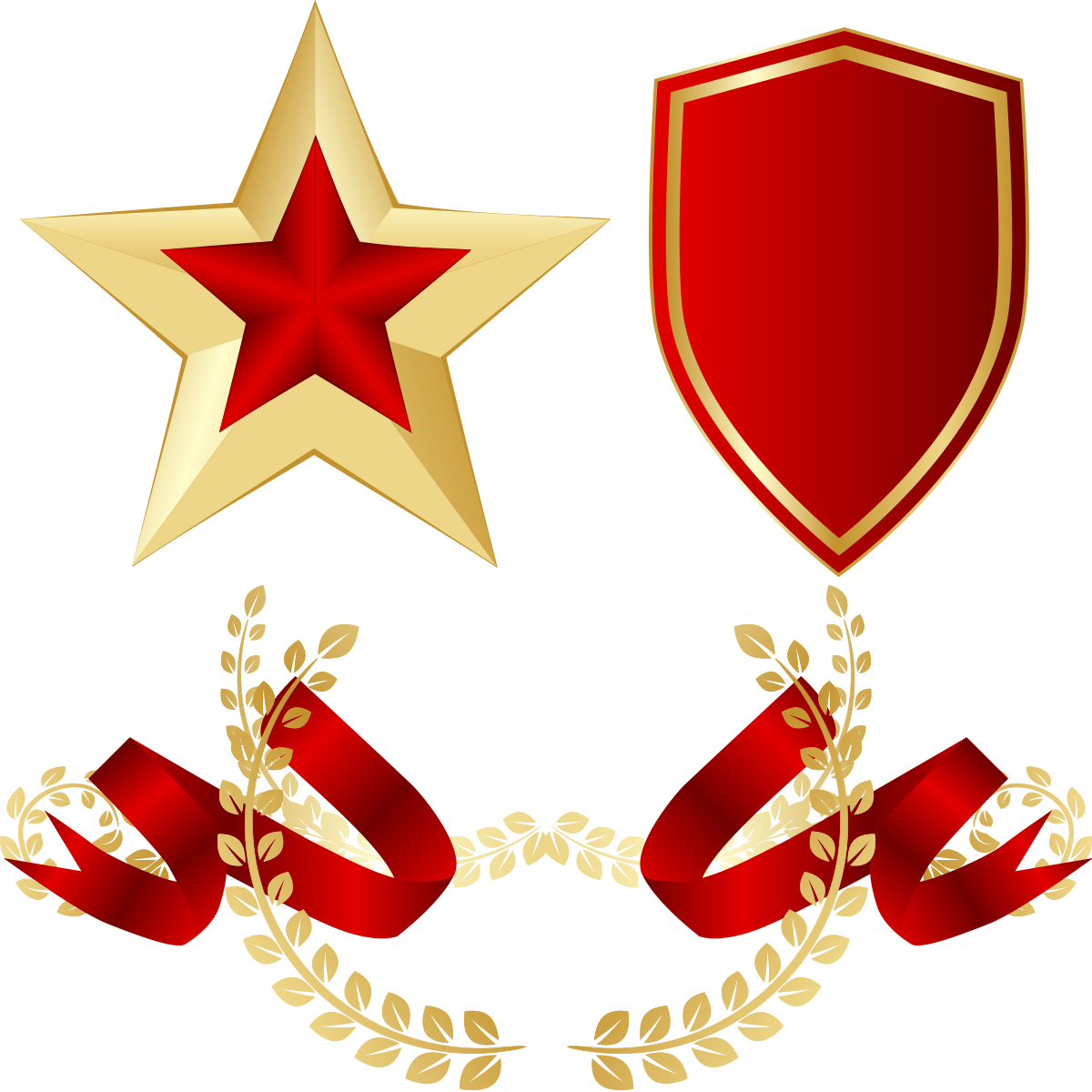 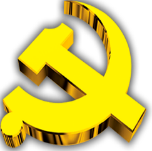 单位名称
一     强化责任担当全面落实党风廉政建设主体责任
一张图片（横/竖）两段文案对应的模板
字数较少文案字数较少文案字数较少文案字数较少文案字数较少文案字数较少文案。字数较少文案字数较少文案字数较少图片填充操作同前面。
字数较多文案字数较多文案字数较多字数较多文案字数较多文案字数较多文案字数较多文案文案文案文案文案文案文案文案文案文案文案文案文案文案文案文案文案文案文案文案文案文案文案文案文案文案文案文案文案文案文案文案文案文案
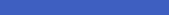 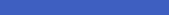 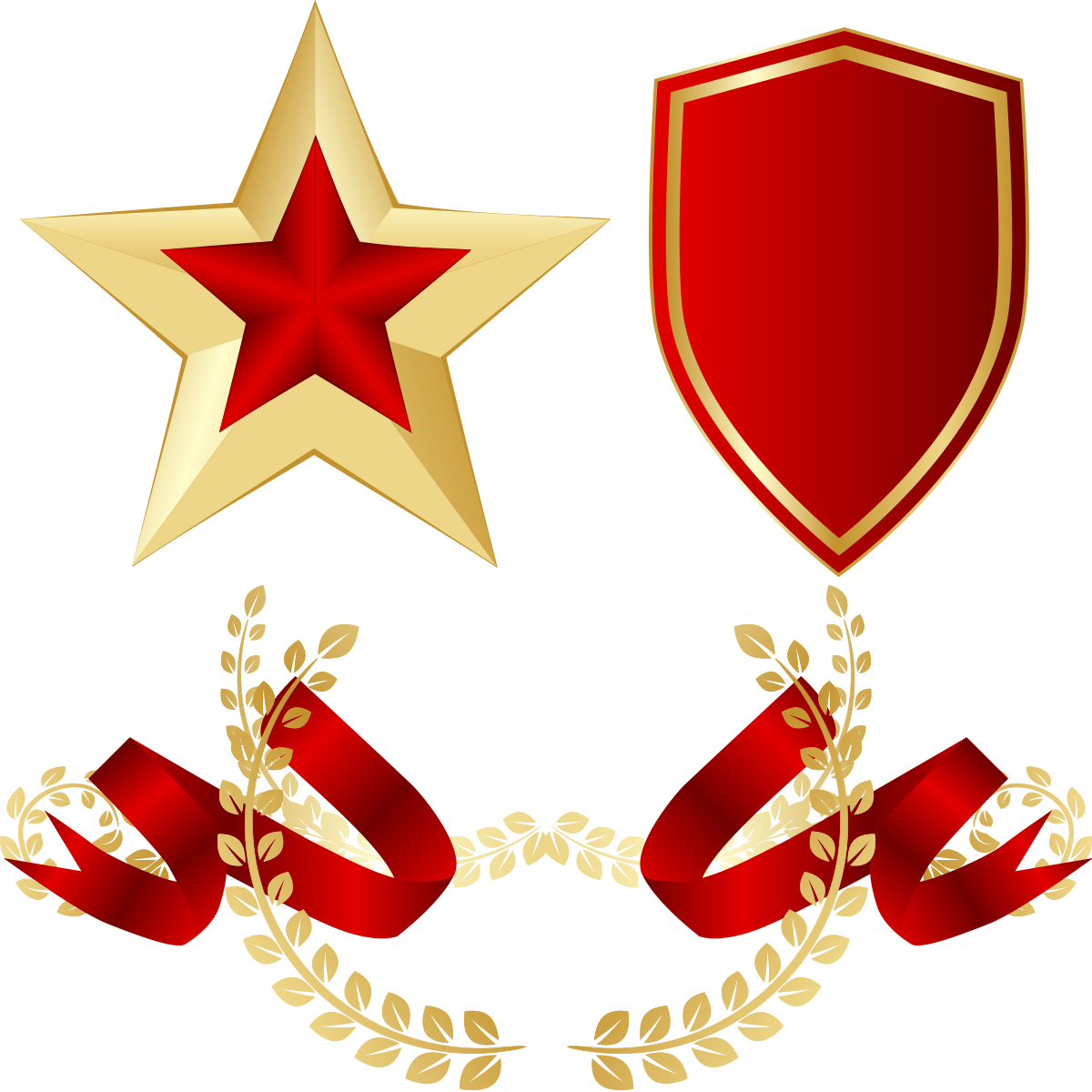 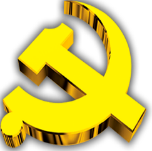 单位名称
一     强化责任担当全面落实党风廉政建设主体责任
一段文案两张横向图片模板
文案文案文案文案文案文案文案文案文案文案文案文案文案文案文案文案文案文案文案文案文案文案文案文案文案文案文案文案文案文案文案文案文案文案文案文案文案文案文案文案文案文案文案文案文案文案文案文案文案文案文案文案文案文案文案文案文案文案文案文案文案文案文案文案文案文案文案文案文案。图片填充操作同前面。
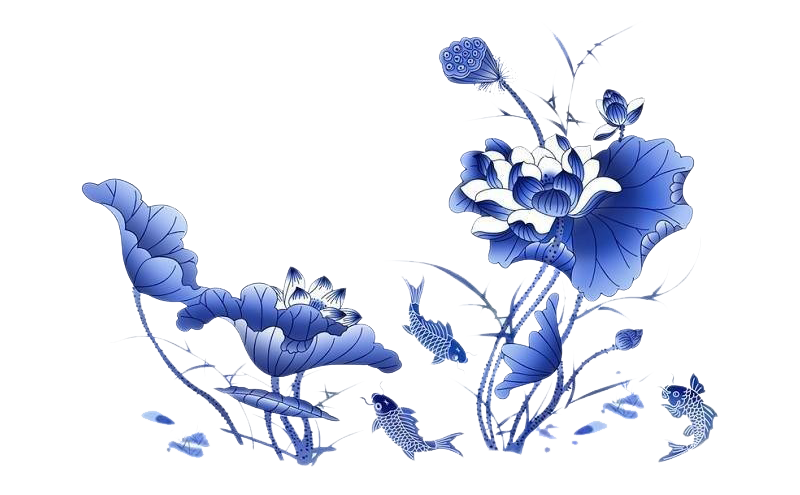 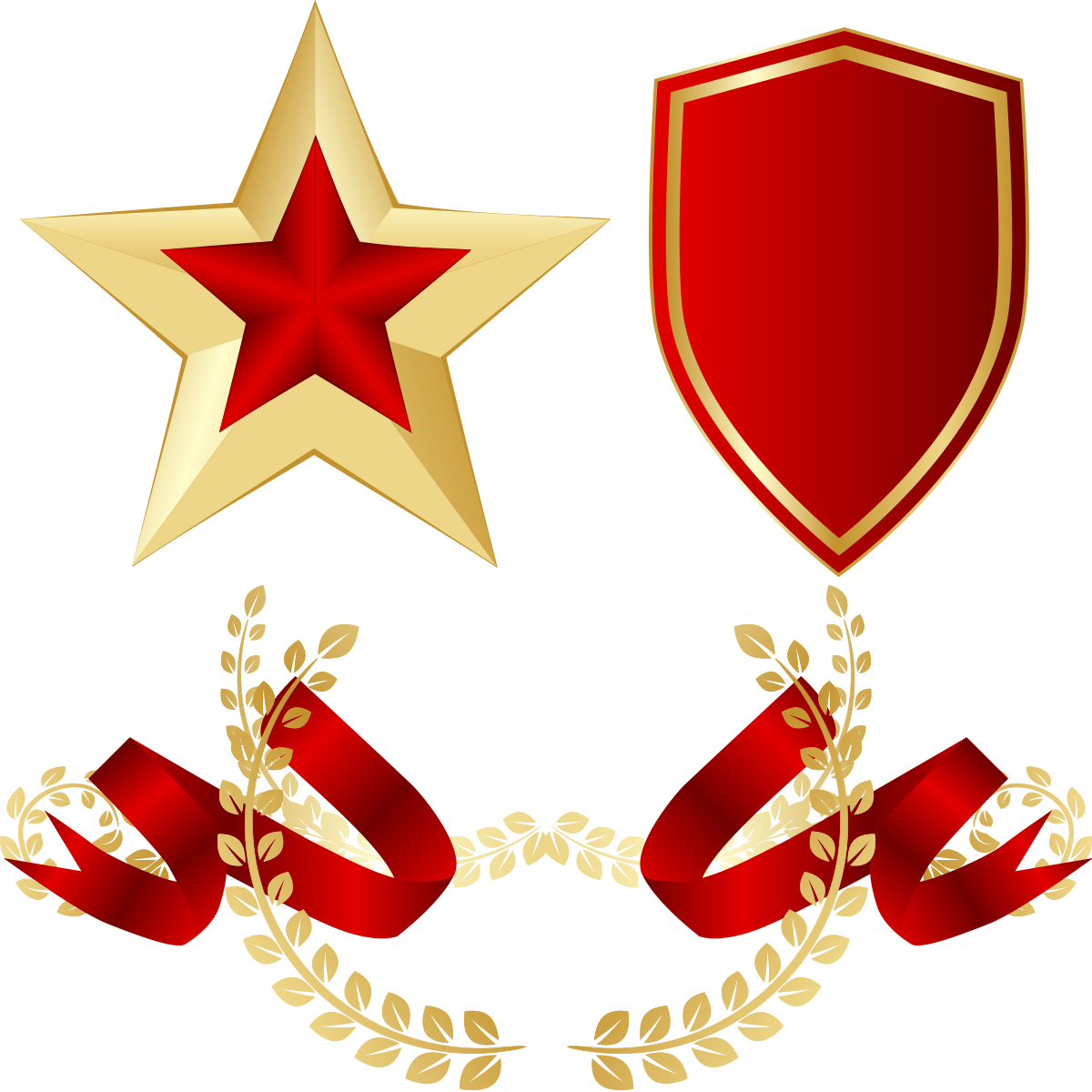 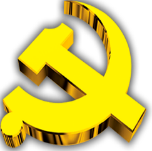 单位名称
一     强化责任担当全面落实党风廉政建设主体责任
右侧放置工作图片，操作为：右键 ，选择“设置图片格式”，选择“图片或纹理填充”，选择“文件”，从电脑中找到要放的图片，点击“插入”，图片将填充至设置好效果的图形内）
右侧放置工作图片，操作为：右键 ，选择“设置图片格式”，选择“图片或纹理填充”，选择“文件”，从电脑中找到要放的图片，点击“插入”，图片将填充至设置好效果的图形内）
两段文案一张图片模板
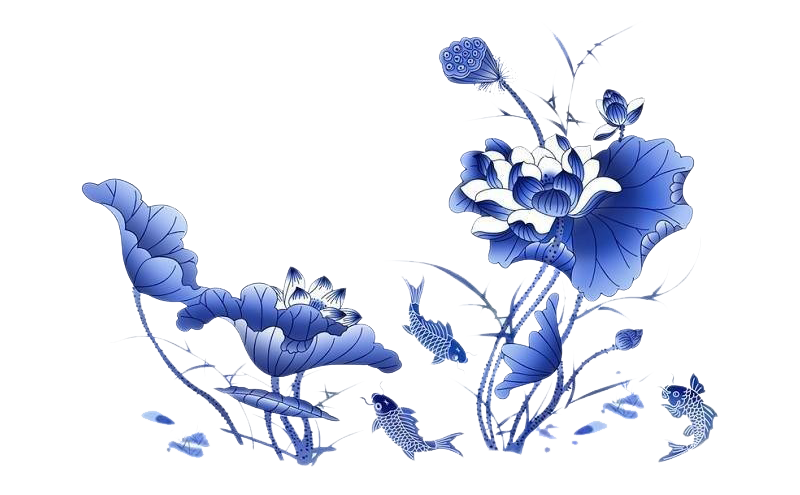 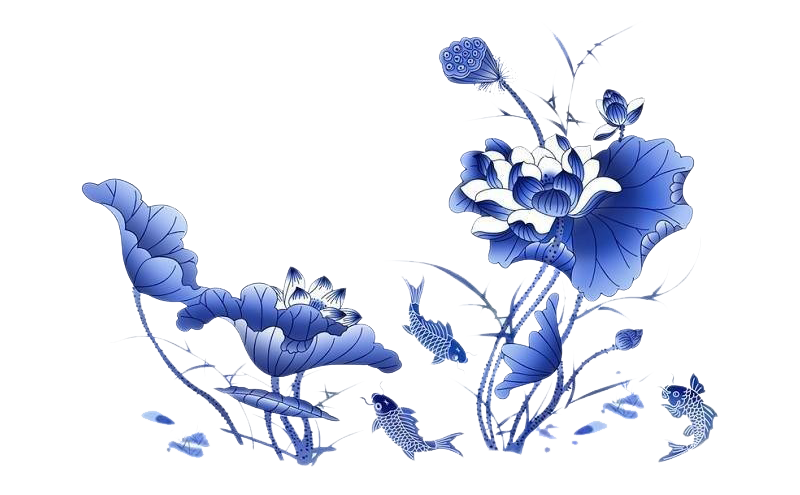 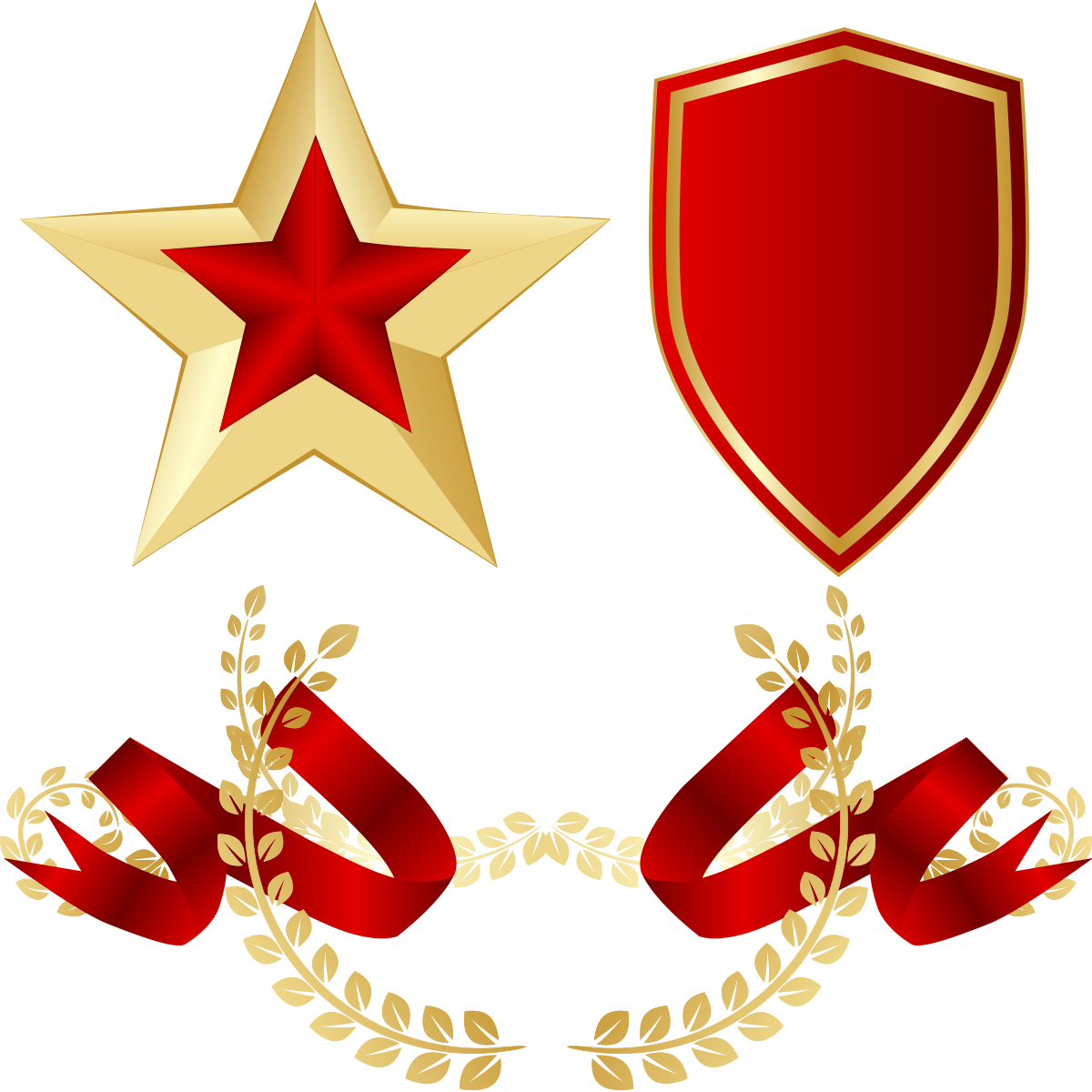 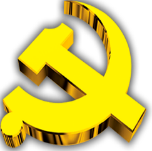 单位名称
一     强化责任担当全面落实党风廉政建设主体责任
两段文案两张图片对应的模板
文案文案文案文案文案文案文案文案文案文案文案文案文案文案文案文案文案文案文案文案文案文案文案文案文案文案文案文案文案文案
图片填充操作同前面图片填充操作同前面图片填充操作同前面图片填充操作同前面图片填充操作同前面图片填充操作同前面
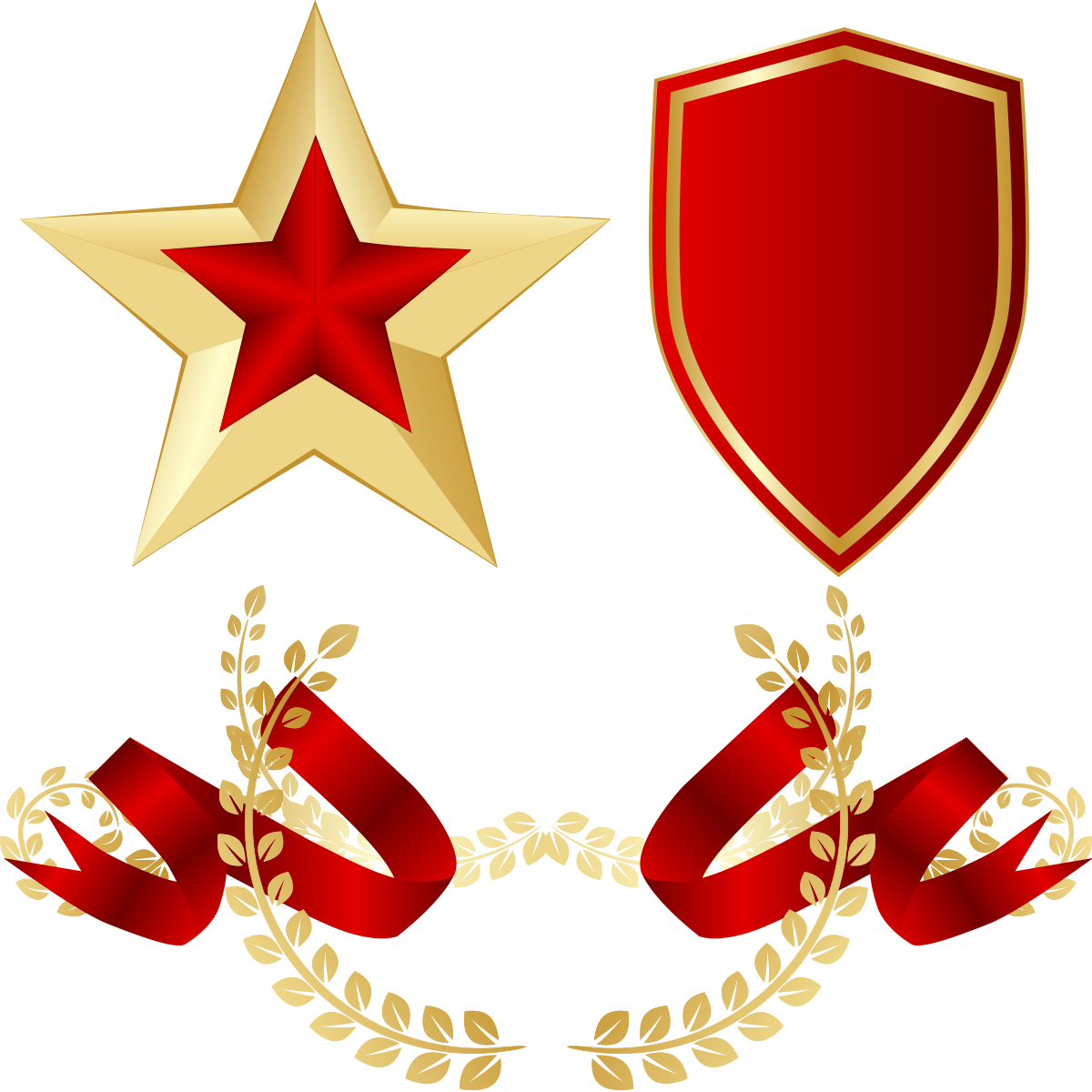 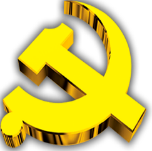 单位名称
一     强化责任担当全面落实党风廉政建设主体责任
一段文案两张纵向图片对应的模板
文案文案文案文案文案文案文案文案文案文案文案文案文案文案文案文案文案文案文案文案文案文案文案文案文案文案文案文案文案文案文案文案文案文案文案文案文案文案文案文案文案文案文案文案文案文案文案文案文案文案文案文案文案文案文案文案文案文案文案文案文案文案文案文案文案文案文案文案文案文案文案文案文案文案文案文案图片填充操作同前面。
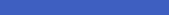 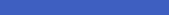 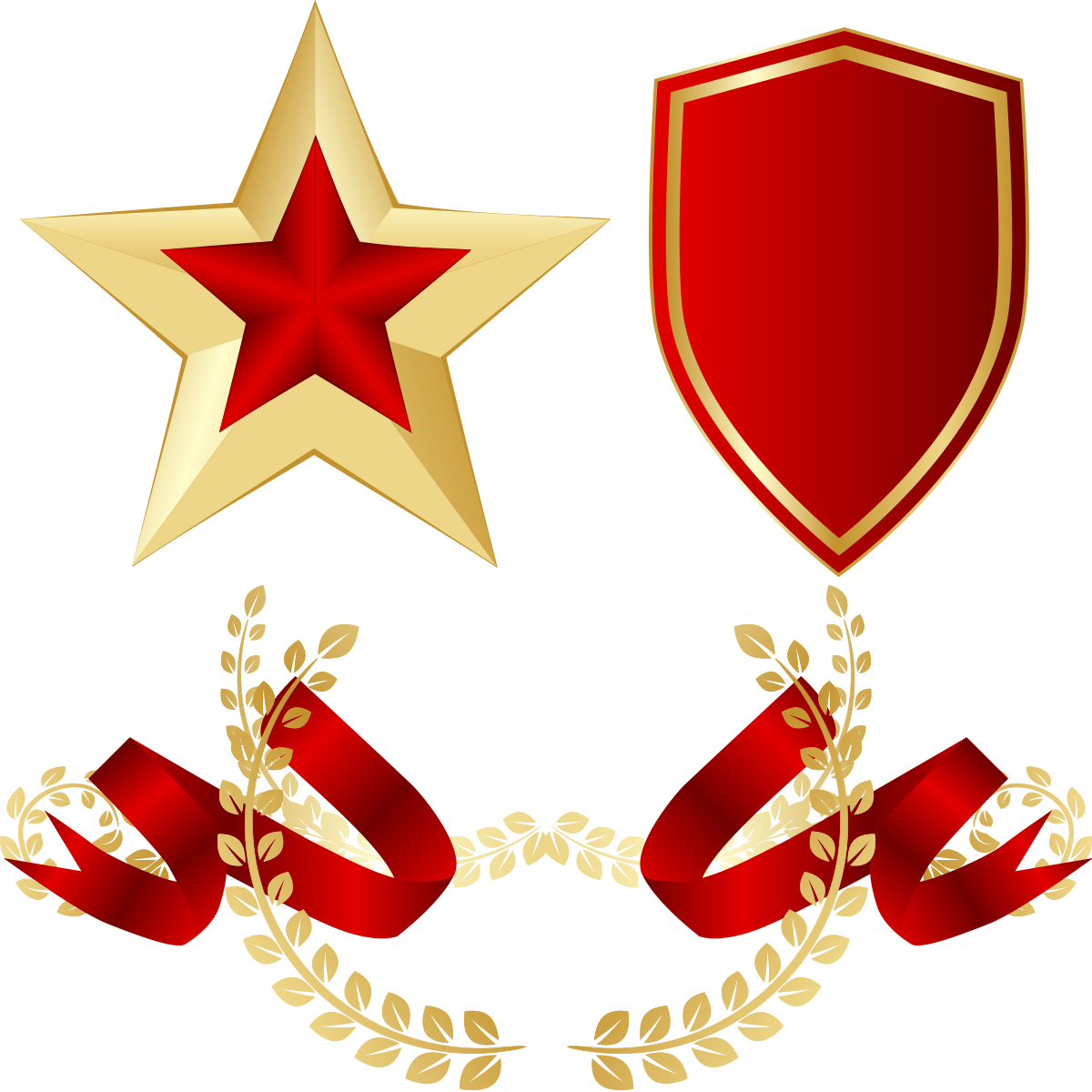 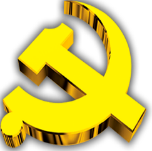 单位名称
一     强化责任担当全面落实党风廉政建设主体责任
两张横向图片两段文案对应的模板******************
文案文案文案文案文案文案文案文案文案文案文案文案文案文案文案文案文案文案文案文案文案文案文案文案文案文案
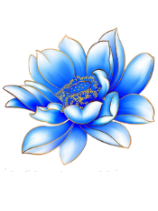 文案文案文案文案文案文案文案文案文案文案文案文案文案文案文案文案文案文案文案文案图片填充操作同前面。
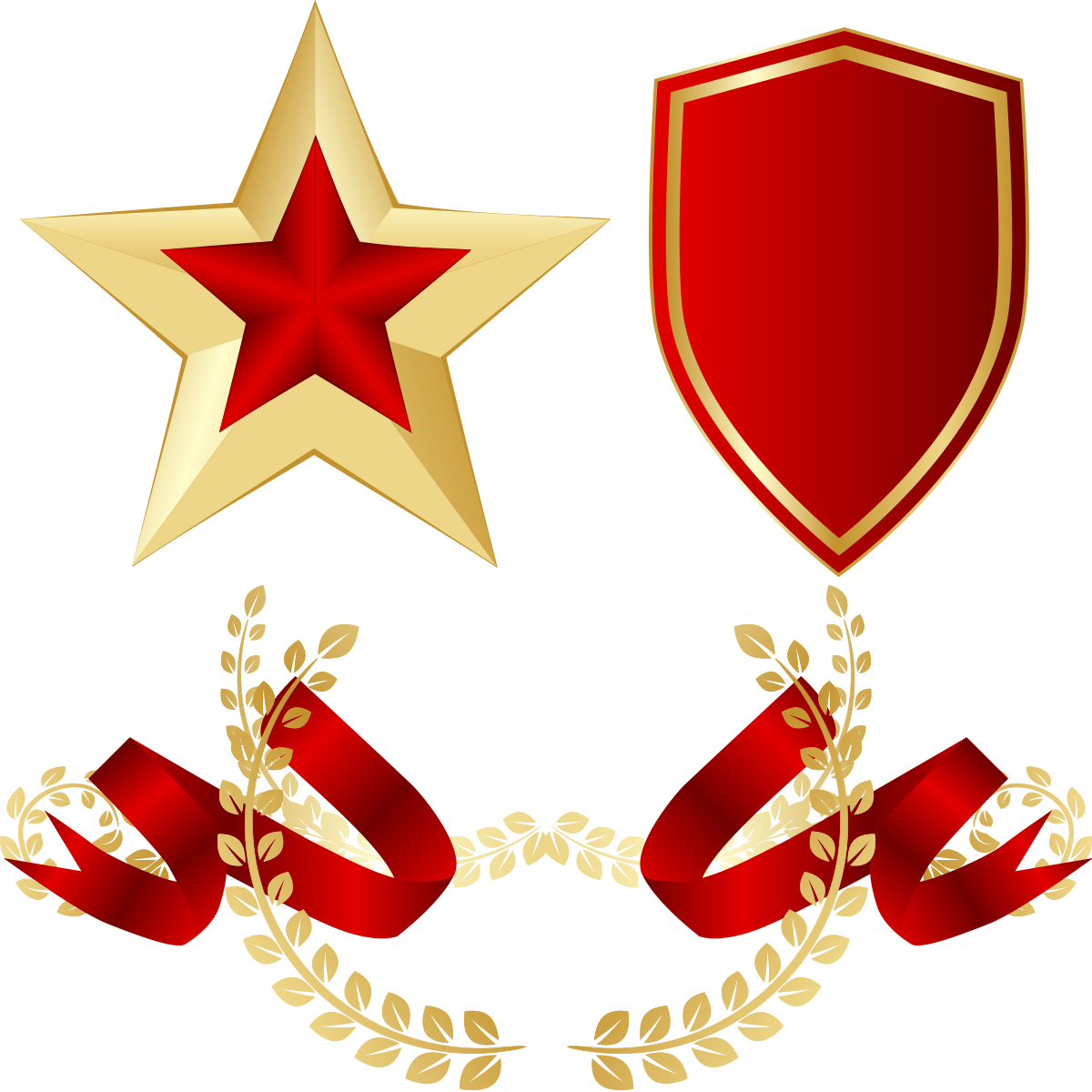 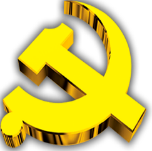 单位名称
一     强化责任担当全面落实党风廉政建设主体责任
一段文案四张图片模板
文案文案文案文案文案文案
文案文案文案文案文案文案文案文案
文案文案文案文案文案文案文案文案文案文案文案文案文案文案文案文案文案文案文案文案文案图片填充操作同前面。
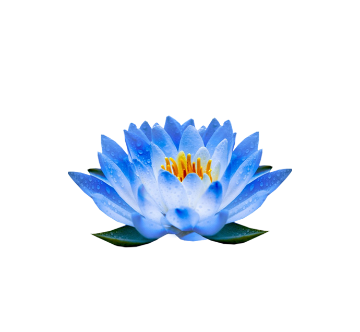 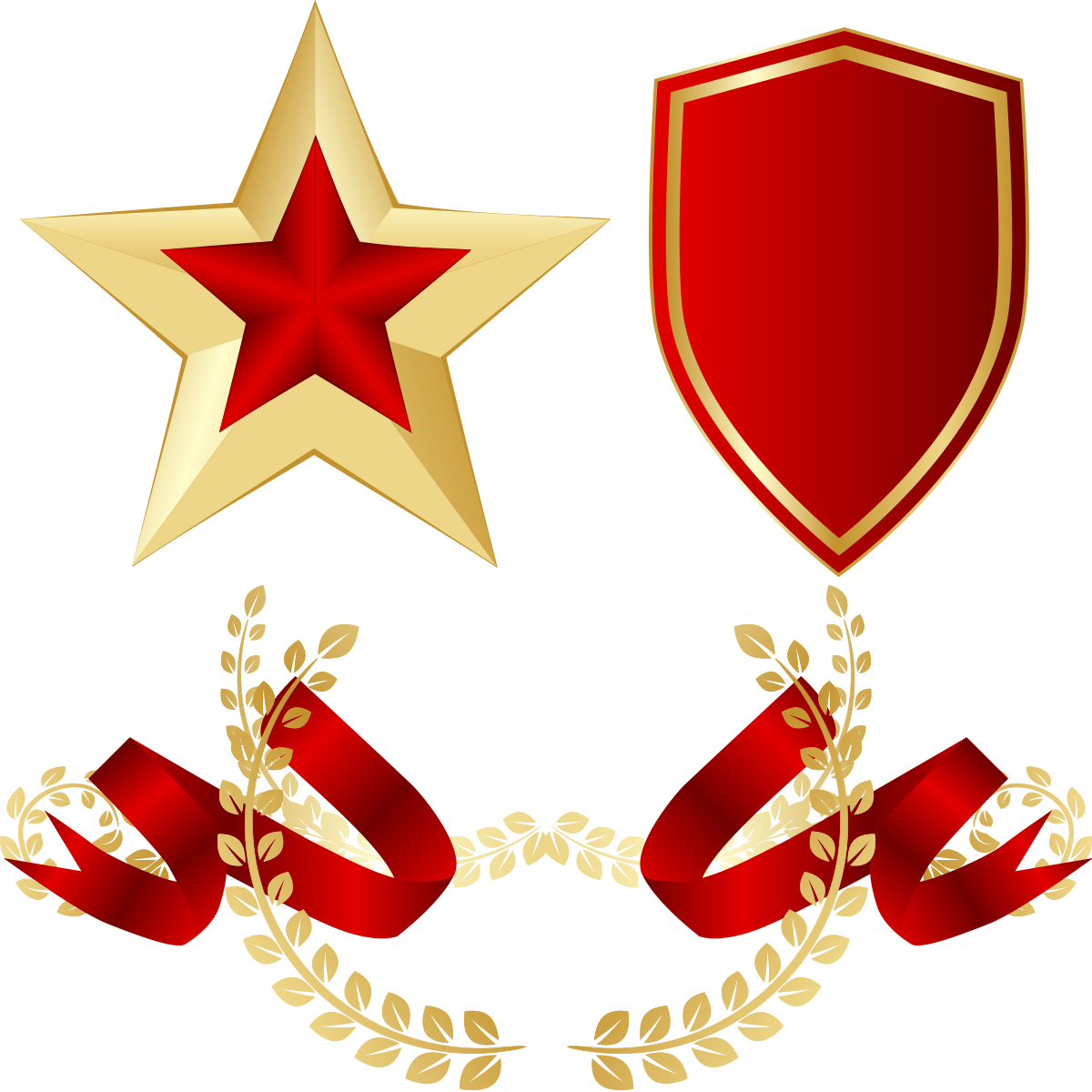 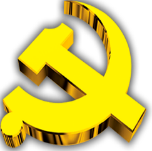 单位名称
一     强化责任担当全面落实党风廉政建设主体责任
文案文案文案文案
文案文案文案文案
文案文案文案文案
文案文案文案文案
文案文案文案文案
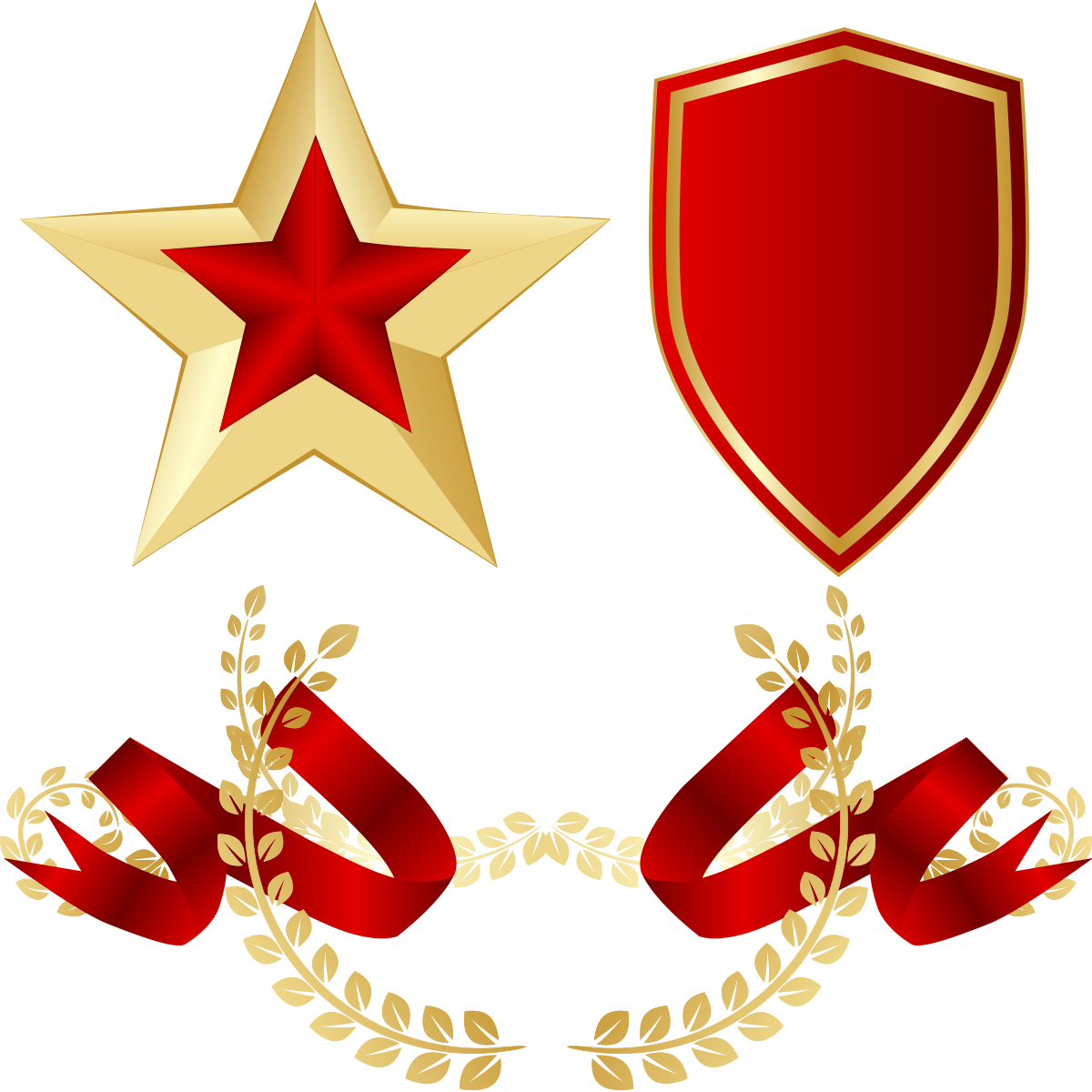 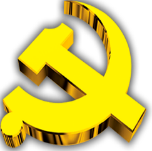 单位名称
三、以全面从严治党为主线，坚持不懈抓好党风廉政宣传教育
文案文案文案文案文案文案文案文案文案文案文案文案文案文案文案文案文案文案文案文案文案文案文案文案文案文案文案文案文案文案文案文案文案文案文案文案文案文案文案文案文案文案文案文案文案文案文案文案文案文案文案文案文案文案文案图片填充操作同前面。。
一段按文案一横一竖图片
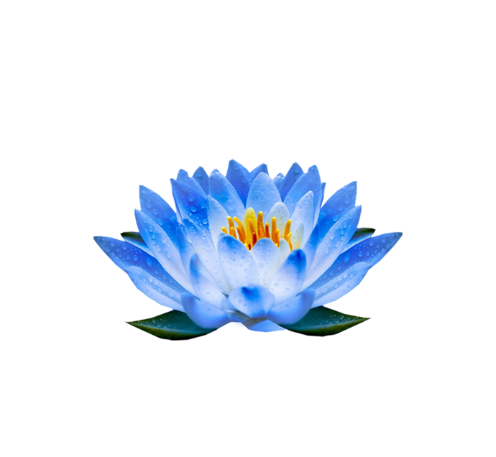 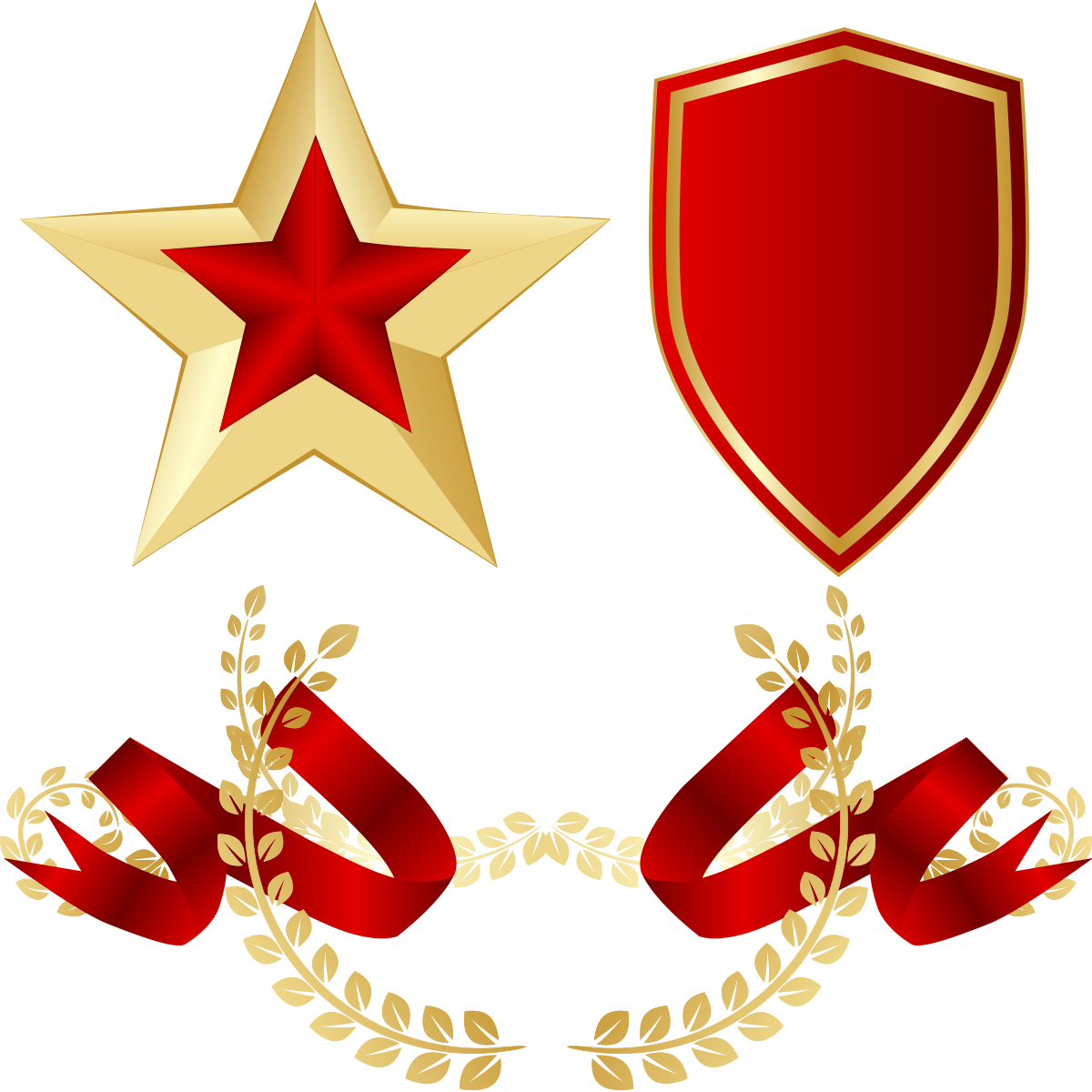 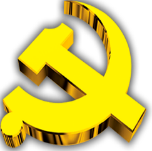 单位名称
四、存在的不足
三是文案文案文案文案文案文案文案文案文案文案文案文案文案文案文案文案文案文案文案文案文案文案文案文案文案文案文案文案
一是文案文案文案文案文案文案文案文案文案文案文案文案文案文案文案文案文案文案文案文案文案文案文案文案文案文案
二是文案文案文案文案文案文案文案文案文案文案文案文案文案文案文案文案文案文案文案文案文案文案文案文案文案文案文案文案
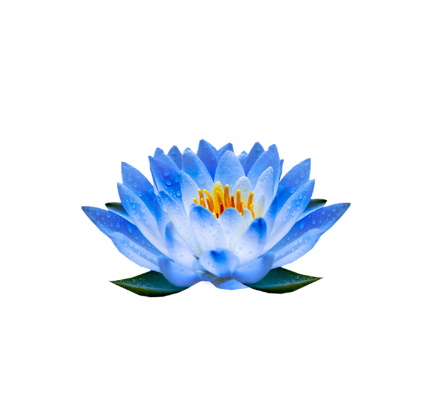 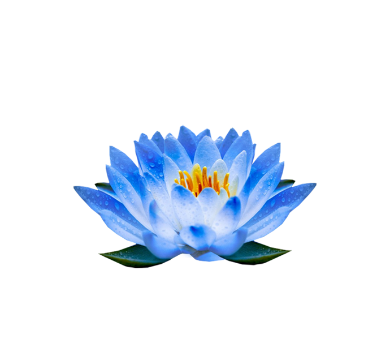 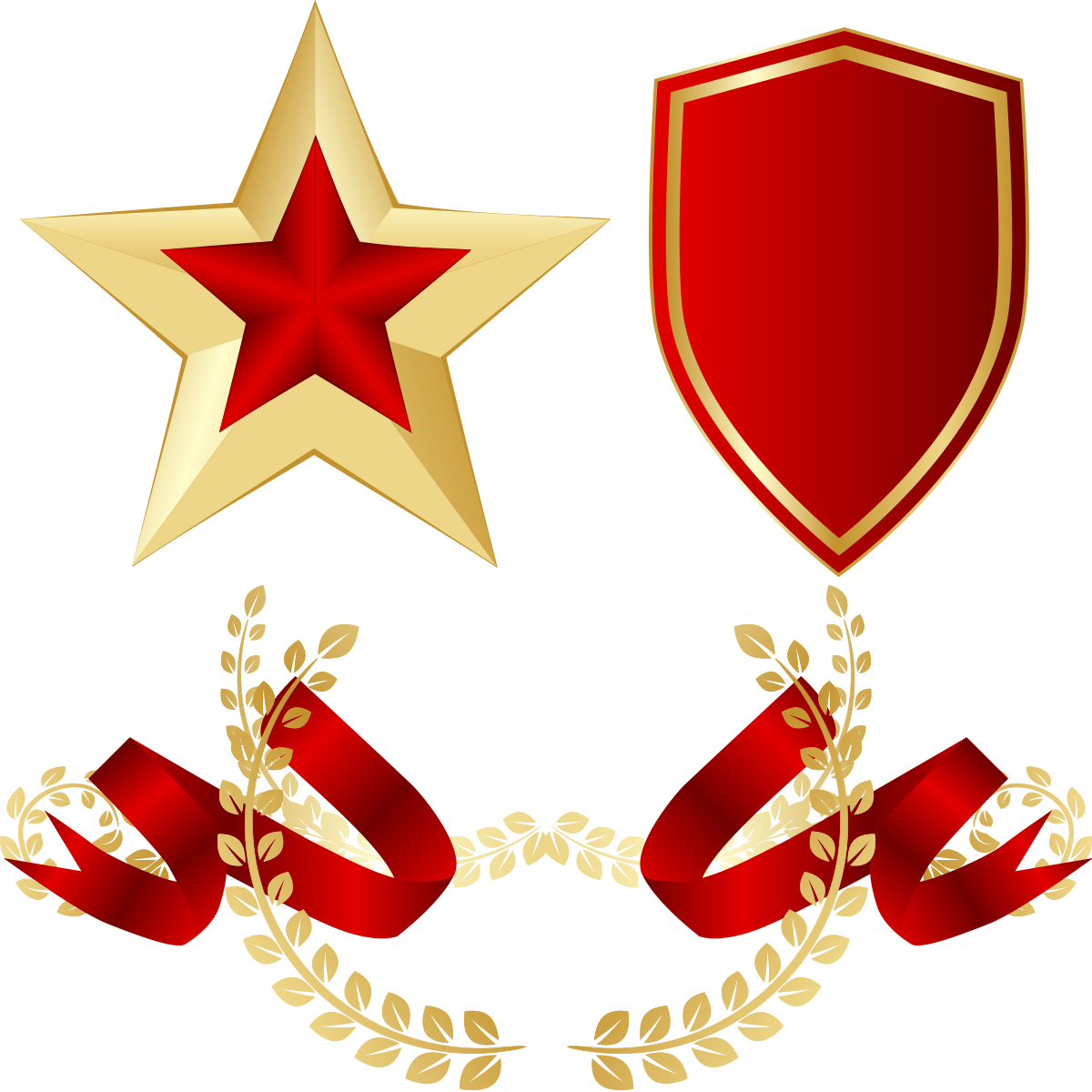 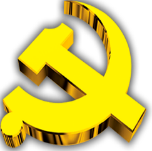 单位名称
四、存在的不足
四文案文案文案文案文案文案文案文案文案文案文案文案文案文案文案文案文案文案文案文案文案文案文案文文案文案文案文案文案文案文案文案文案文案文案文案
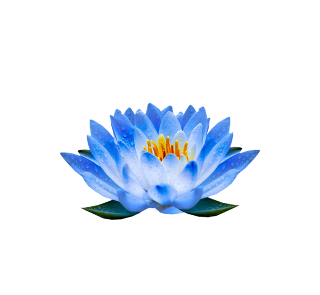 五是文案文案文案文案文案文案文案文案文案文案文案文案文案文案文案文案文案文案文案文案文案文案文案文文案文案文案文案文案文案文案文案文案文案文案文案
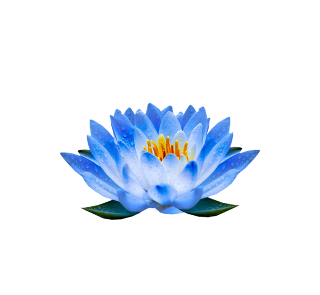 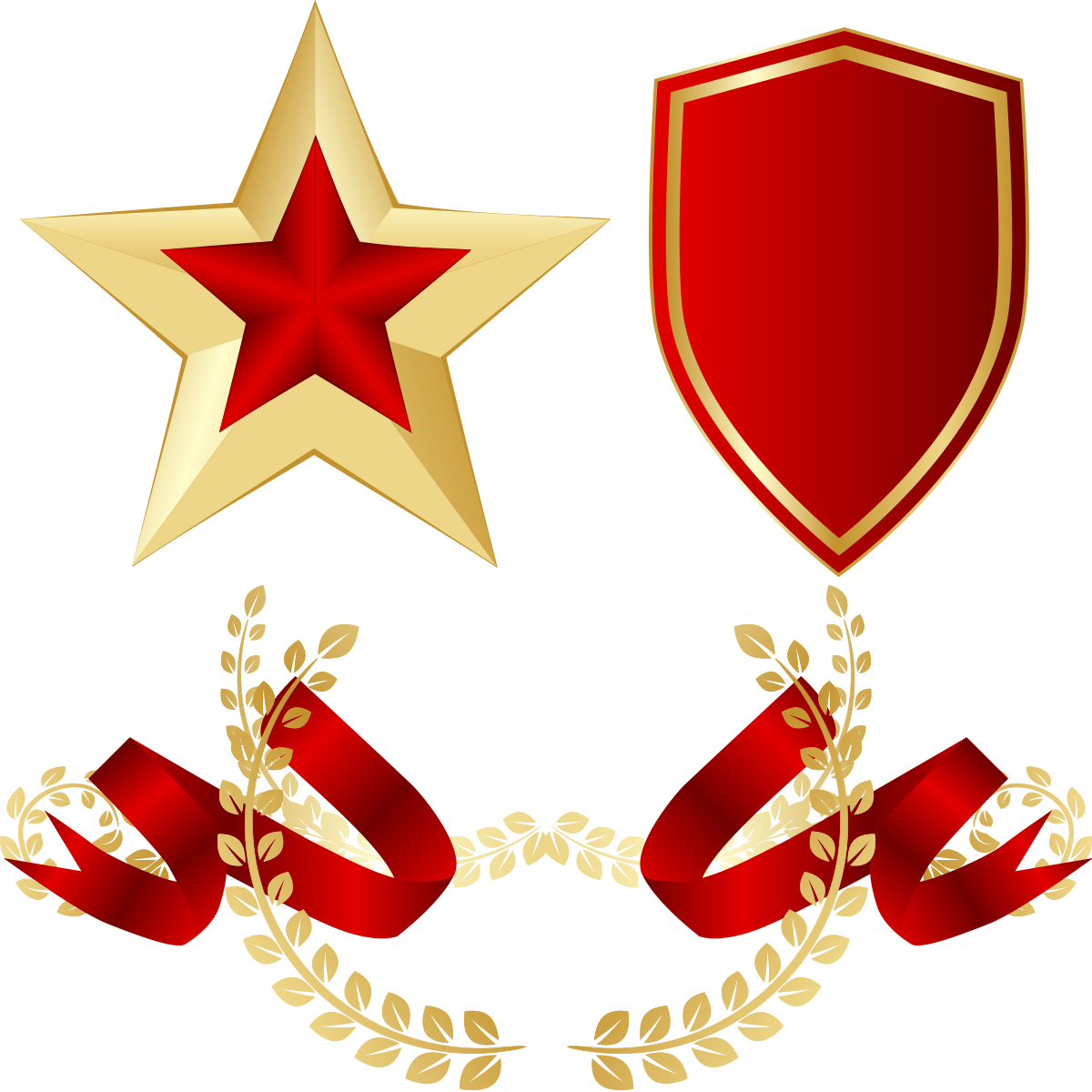 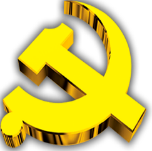 单位名称
五、下一步工作计划
一是四文案文案文案文案文案文案文案文案文案文案文案文案文案文案文案文案文案文案文案文案文案文案文案文文案文案文案文案文案文案文案文案文案文案文案文案文案文案文案文案文案文案文案文案文案文案文案文案。
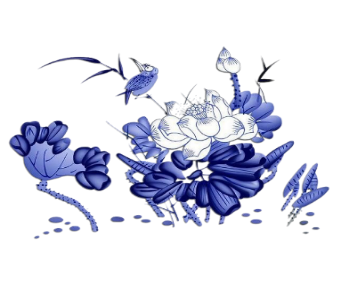 二是文案文案文案文案文案文案文案文案文案文案文案文案文案文案文案文案文案文案文案文案文案文案。
三是文案文案文案文案文案文案文案文案文案文案文案文案文案文案文案文案文案文案文案文案文案文案。
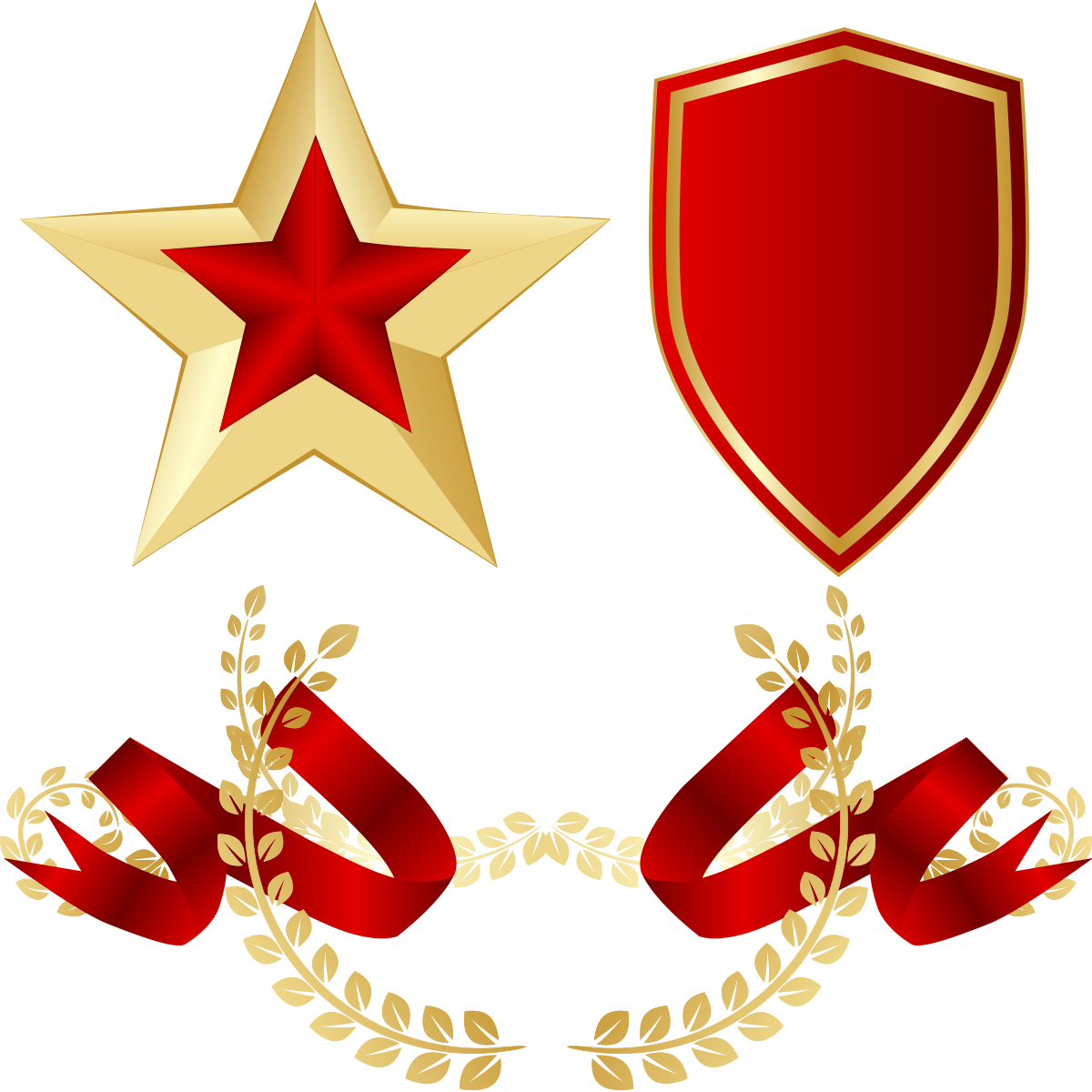 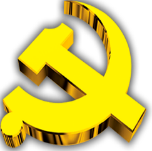 单位名称
五、下一步工作计划
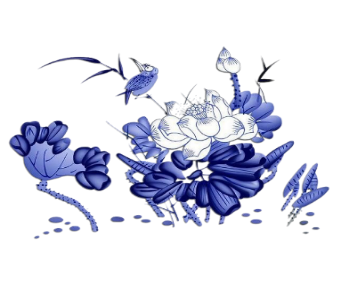 四是文案文案文案文案文案文案文案文案文案文案文案文案文案文案文案文案文案文案文案文案文案文案文案文案文案文案文案文案文案文案。
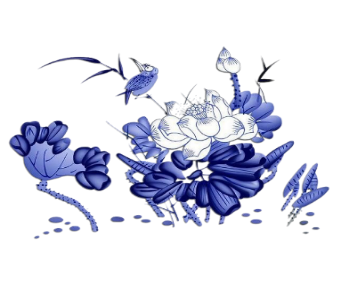 五是文案文案文案文案文案文案文案文案文案文案文案文案文案文案文案文案文案文案。
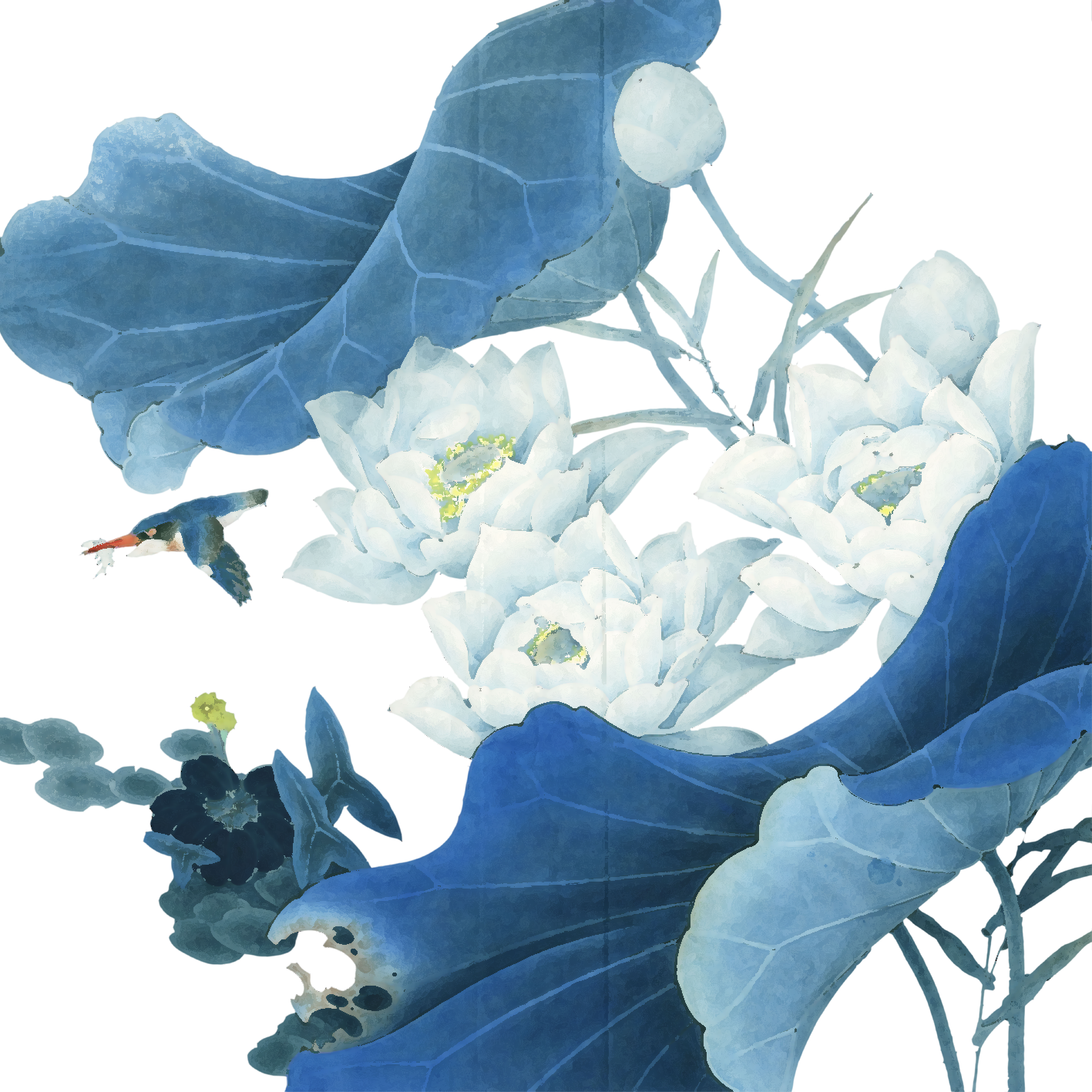 不足之处
敬请指正
谢 谢！
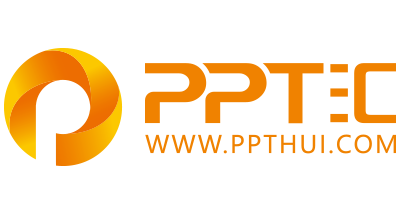 上万精品PPT模板全部免费下载
PPT汇    www.ppthui.com
PPT模板下载：www.ppthui.com/muban/            行业PPT模板：www.ppthui.com/hangye/
工作PPT模板：www.ppthui.com/gongzuo/         节日PPT模板：www.ppthui.com/jieri/
PPT背景图片： www.ppthui.com/beijing/            PPT课件模板：www.ppthui.com/kejian/
[Speaker Notes: 模板来自于 https://www.ppthui.com    【PPT汇】]